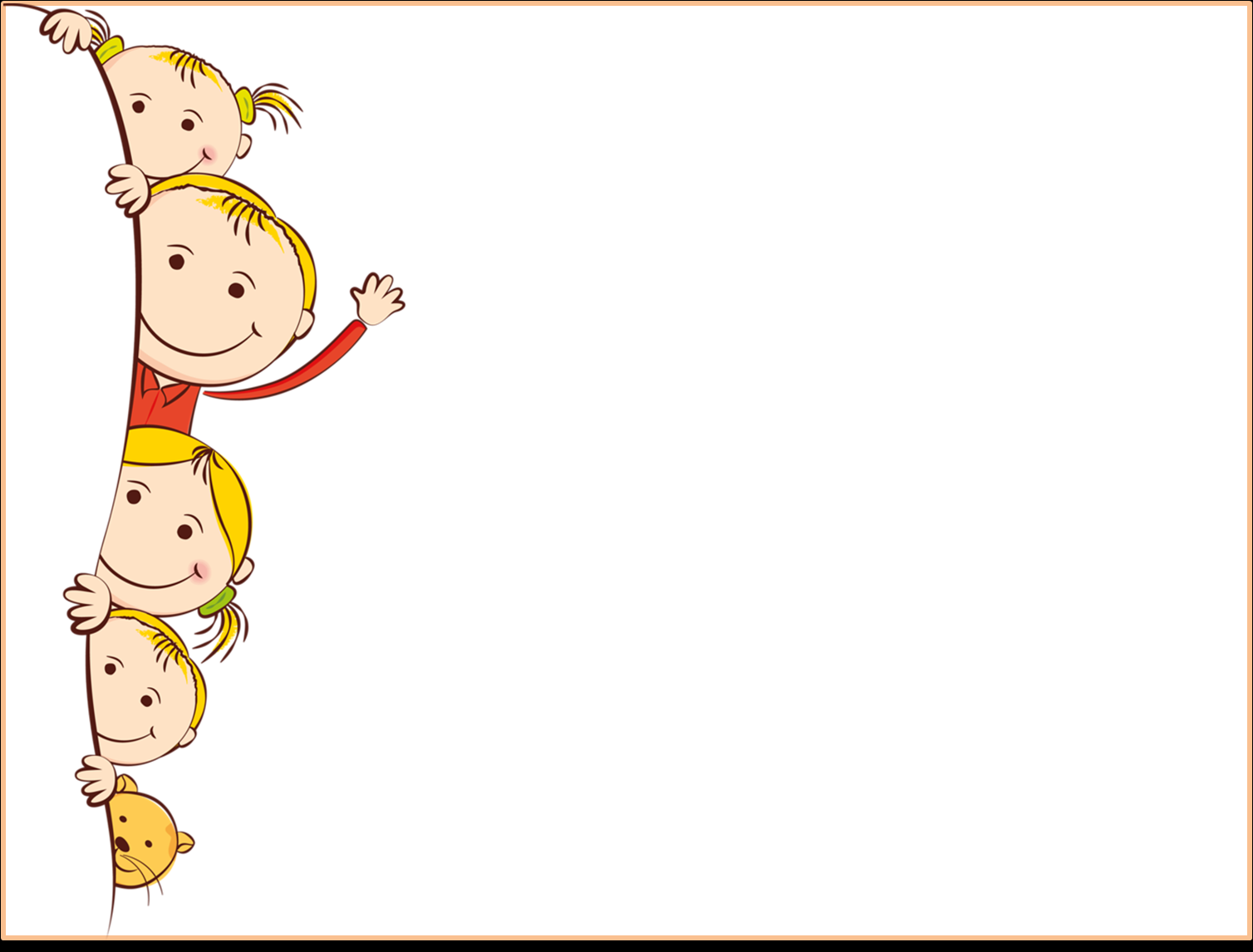 Муниципальное автономное дошкольное образовательное учреждение детский сад «Планета детства» Тамбовская  область Тамбовский  район  р.п. Новая Ляда
«Организация работы с дошкольниками 
по программе 
«Первые шаги в мир экономики» 
для детей 6-7 лет»

Выполнила: Ушакова Е.В., воспитатель


2021г.
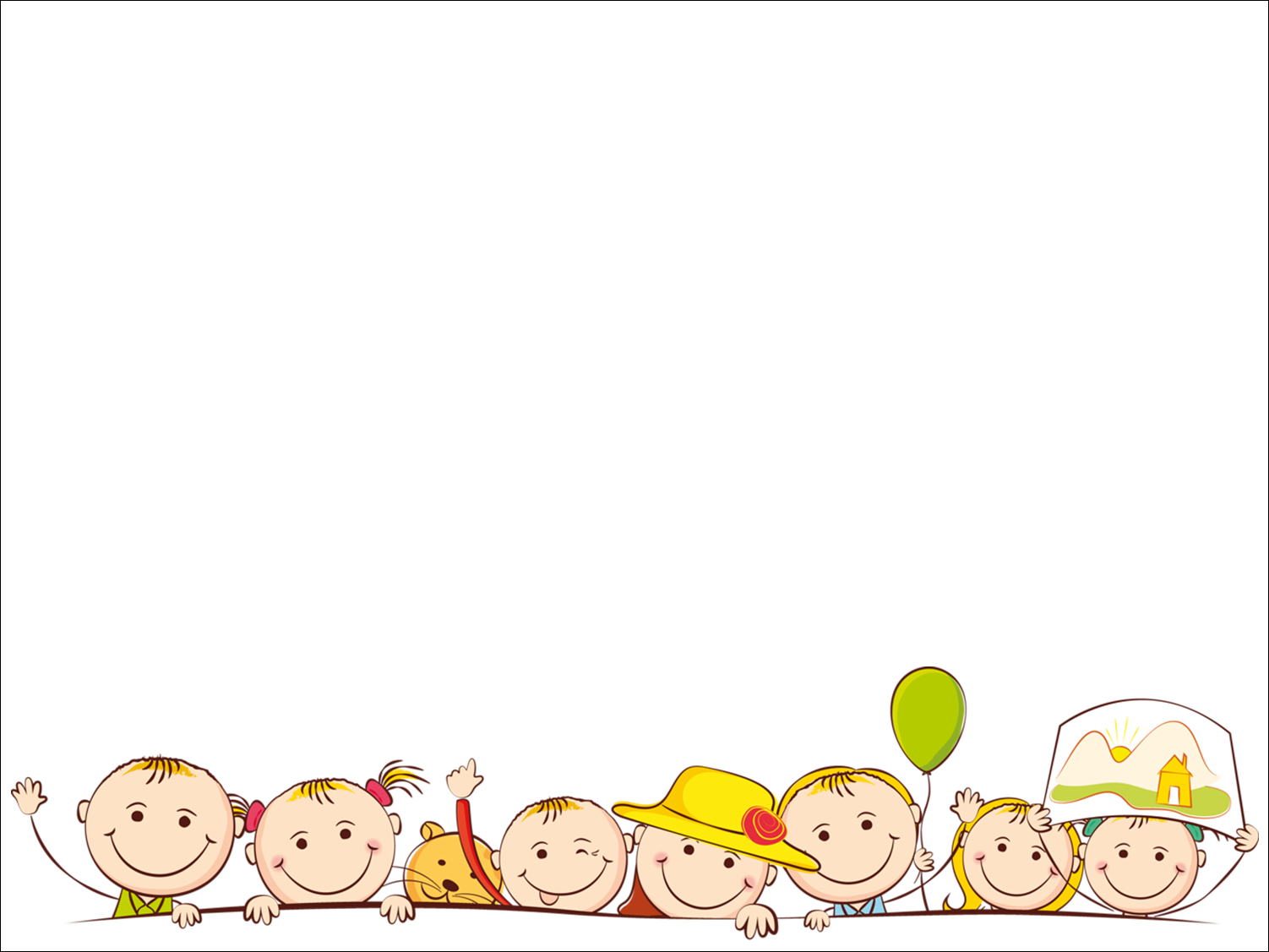 «Первые шаги в мир экономики»
В сентябре 2020г. МАДОУ детский сад «Планета детства» начал работу по программе «Первые шаги в мир экономики», основанной на примерной парциальной образовательной программе дошкольного образования для детей 5-7 лет «Экономическое воспитание дошкольников: формирование предпосылок финансовой грамотности»
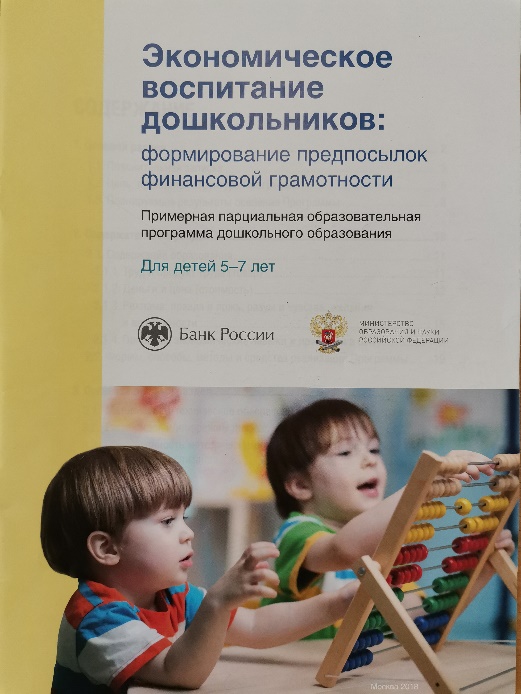 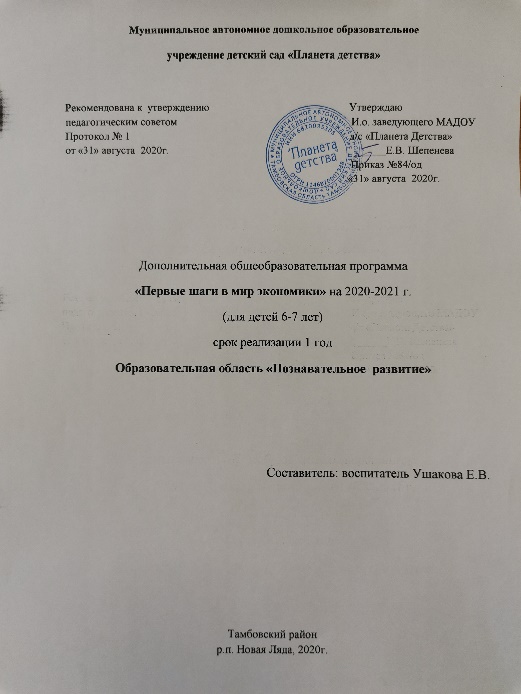 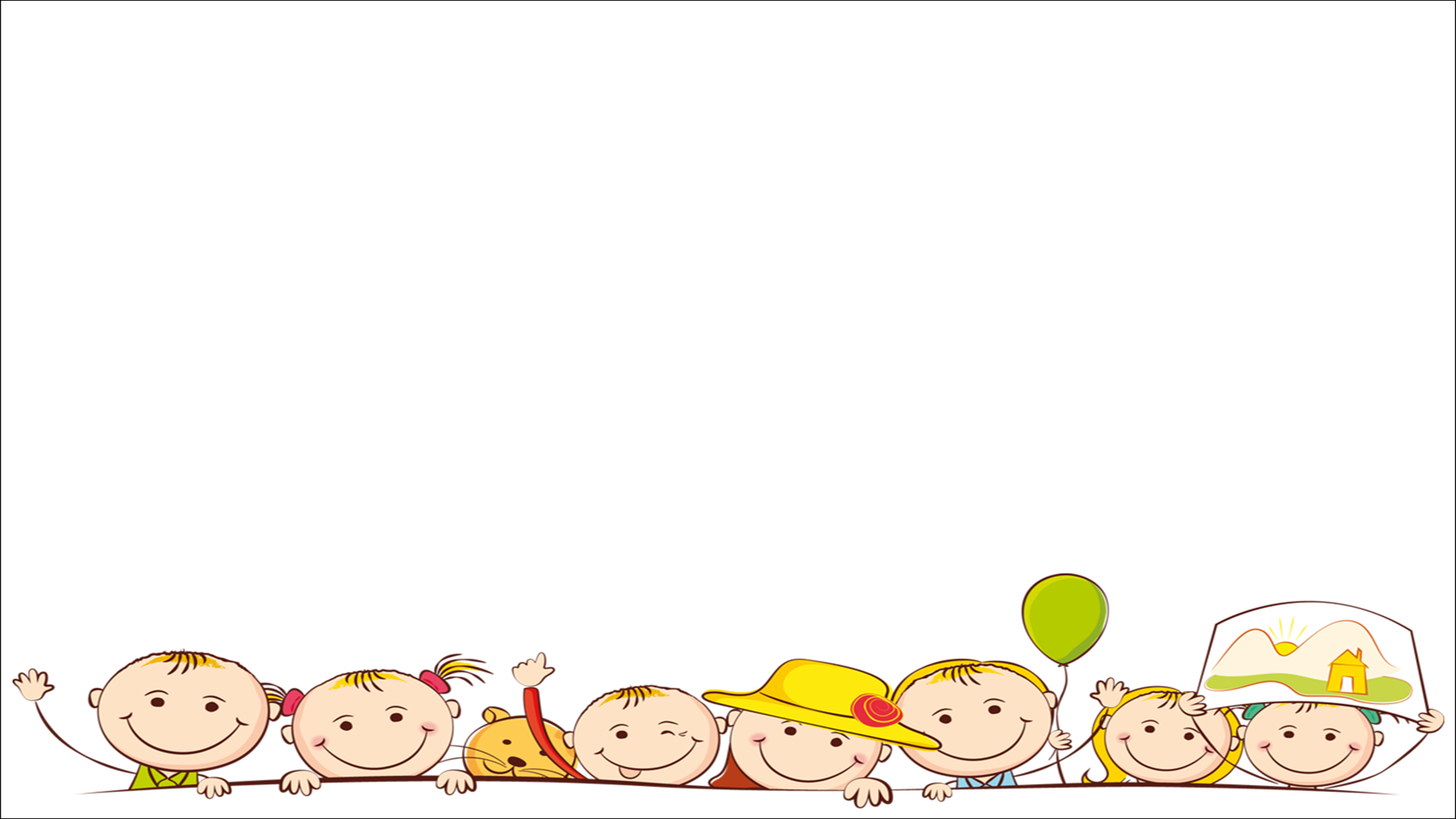 Актуальность
Актуальность данной темы обусловлена значимостью подготовки ребенка к условиям обучения в школе и к жизни в целом, формированием правильной ориентацией его в экономических явлениях, а также необходимостью преемственности в изучении экономики между первыми ступенями образовательной системы – детским садом и школой
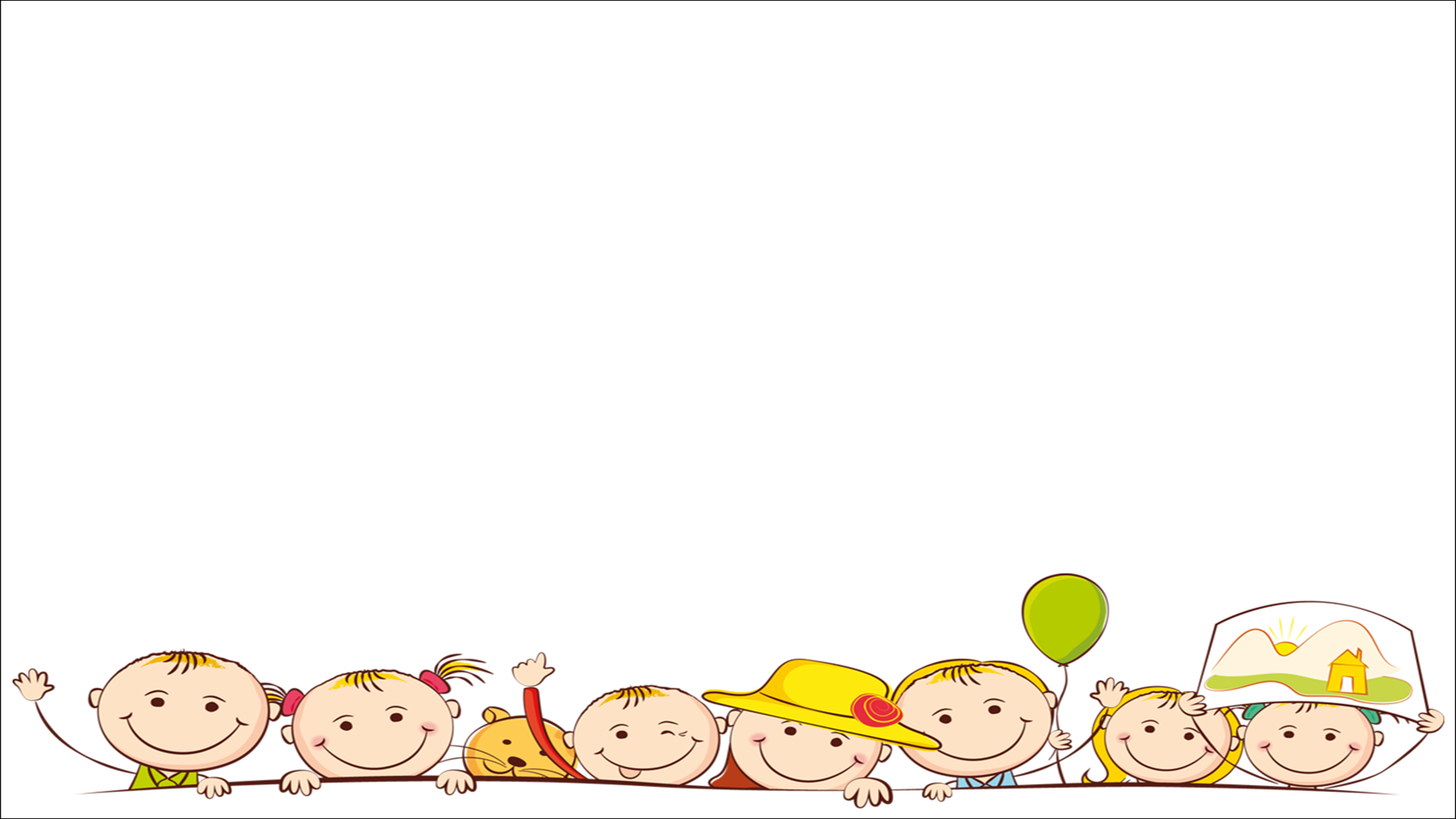 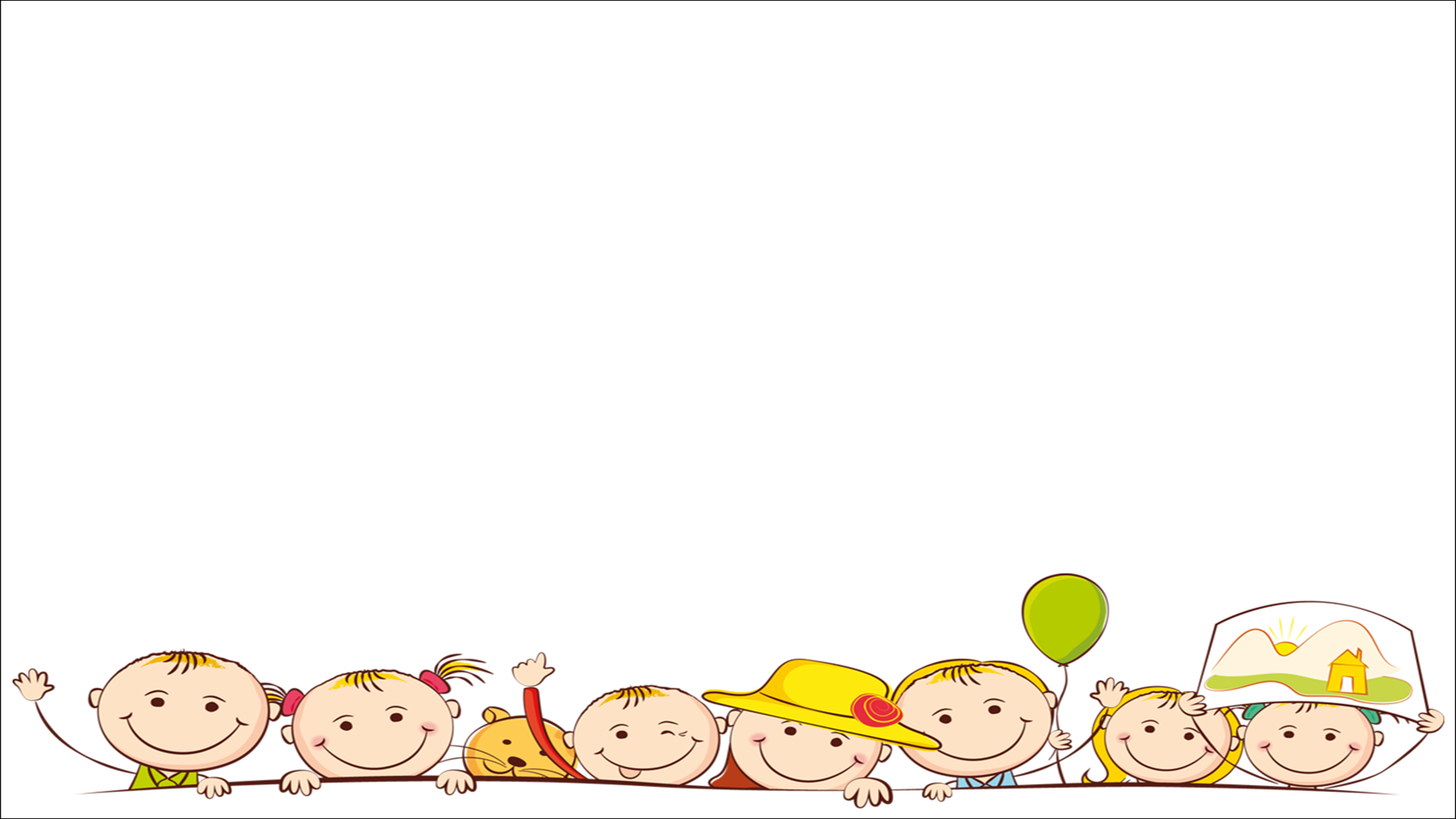 Структура программы «Первые шаги в мир экономики»
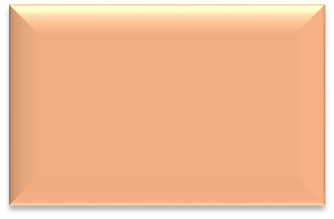 «Полезные 
экономические 
навыки и привычки 
в быту»
«Труд и 
продукты труда»
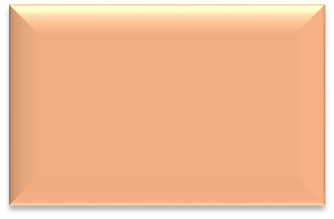 «Деньги и цена »
«Реклама»
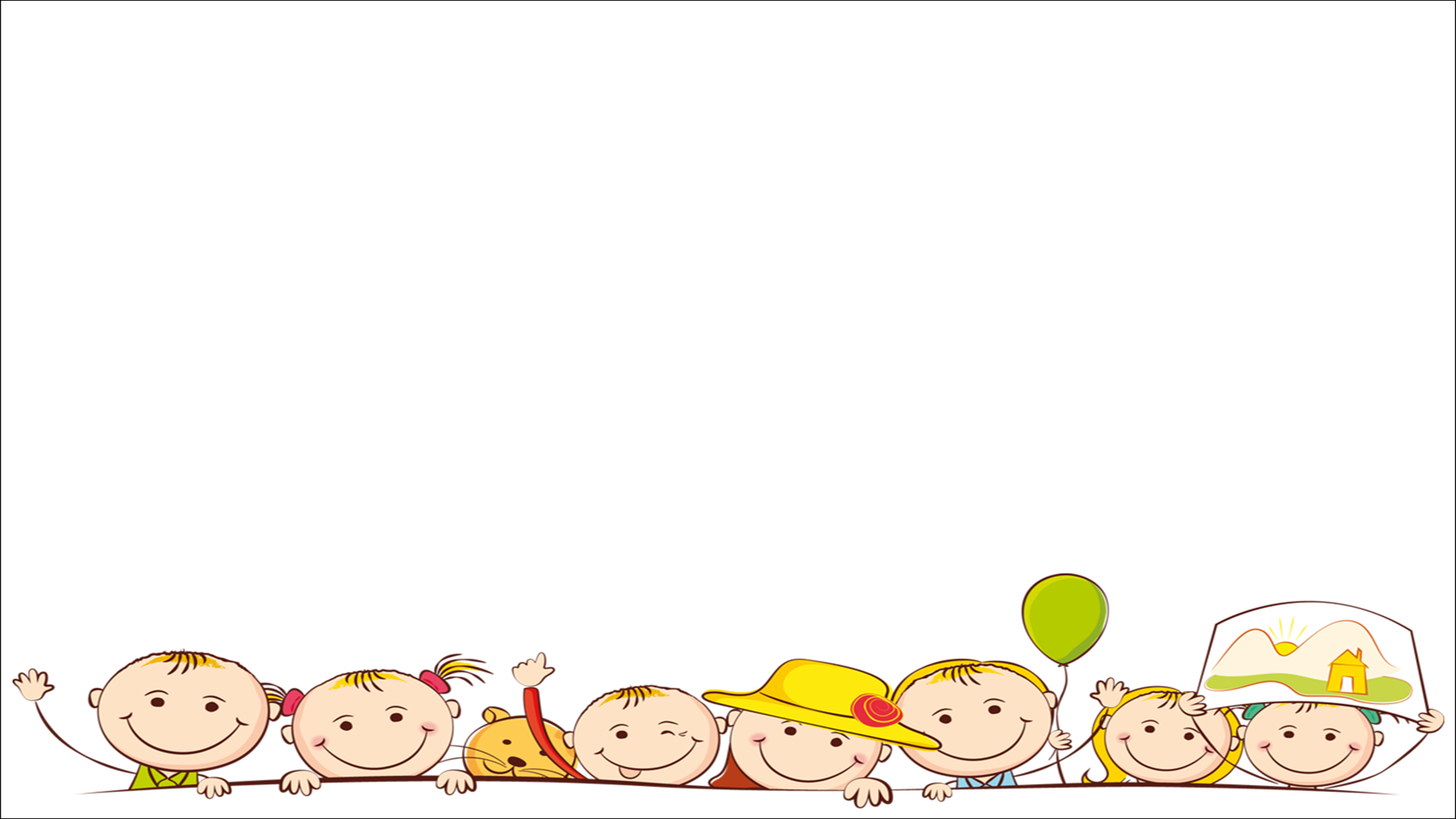 Целевые ориентиры
адекватно употребляют в играх, занятиях, общении со сверстниками и взрослыми знакомые экономические понятия (в соответствии с используемой Программой)
знают и называют разные места и учреждения торговли: рынок, магазин, ярмарка, супермаркет, интернет-магазин
знают российские деньги, некоторые названия валют ближнего и дальнего зарубежья
знают и называют разные виды рекламы, ее назначение, способы воздействия
бережно, рационально, экономно используют расходные материалы для игр и занятий (бумагу, карандаши, краски, материю и др.)
проявляют интерес к экономической деятельности взрослых (кем работают родители, как ведут хозяйство и т. д.)
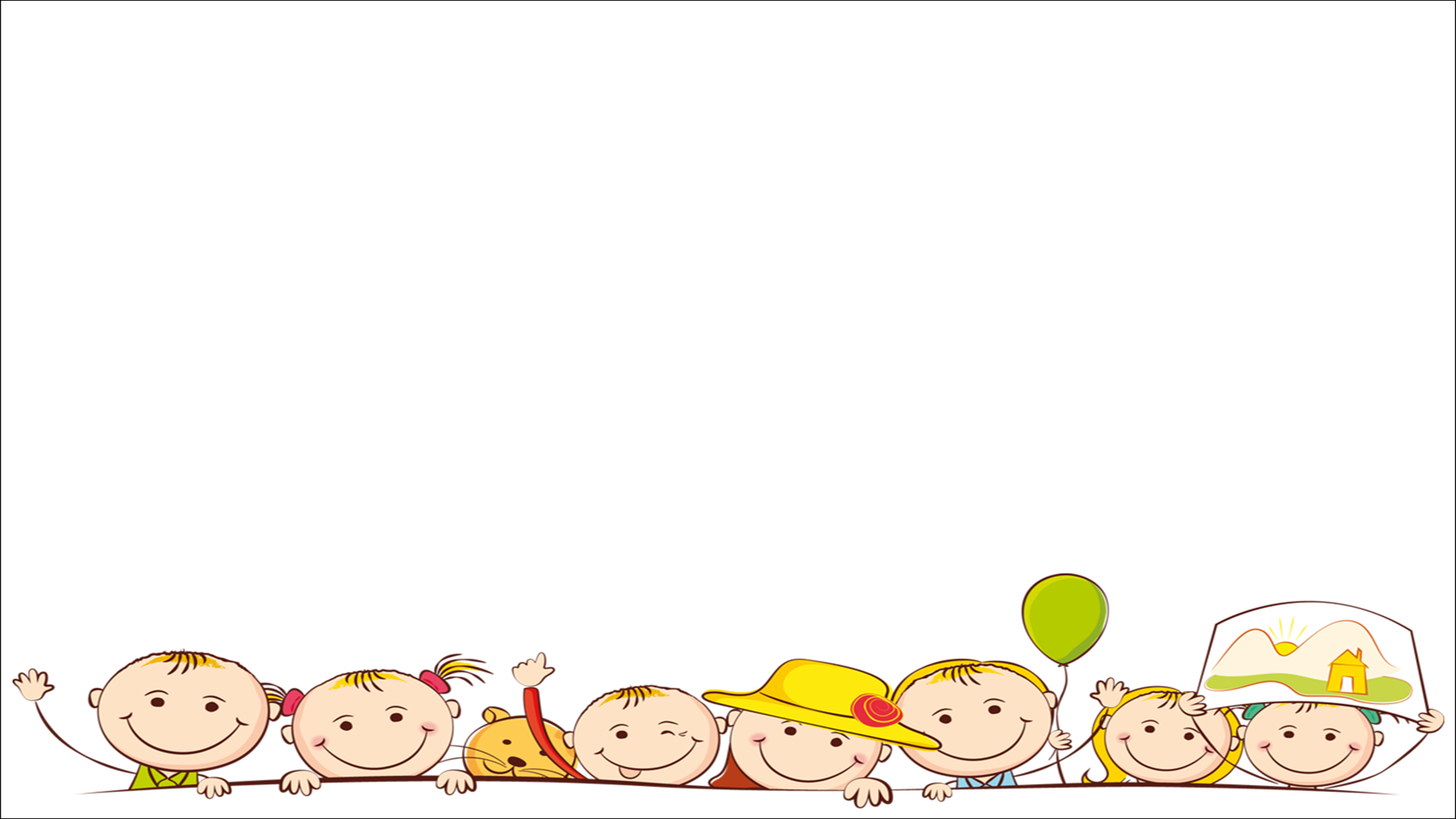 Блок «Труд и продукт труда»
«Как я помогаю близким»
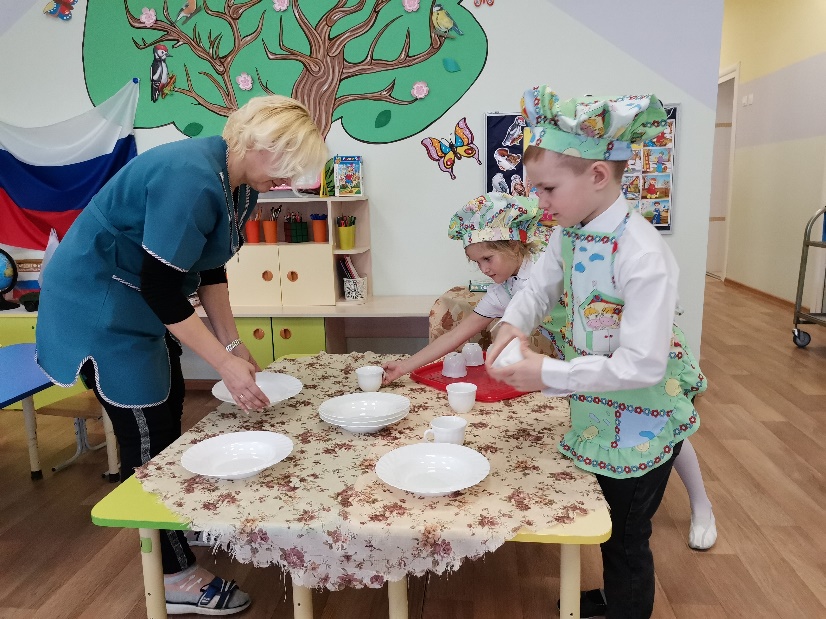 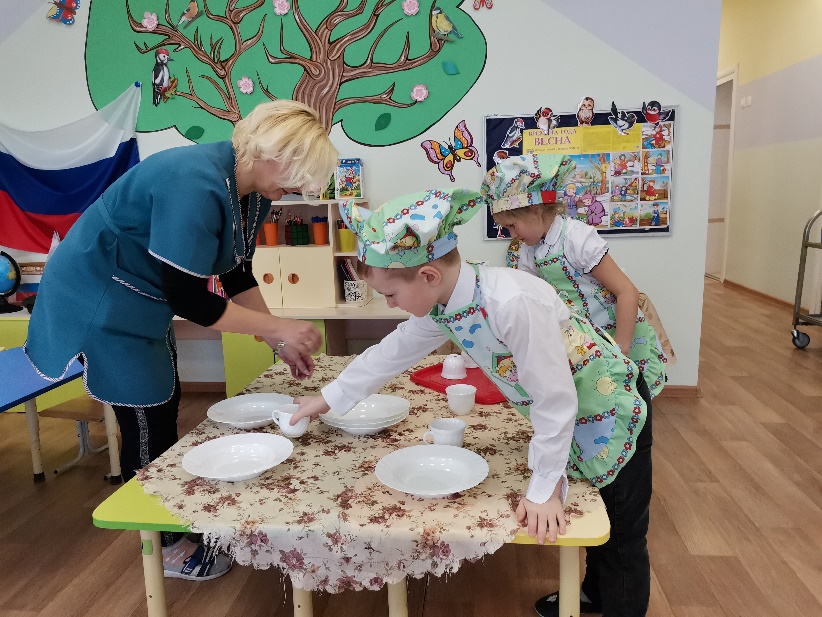 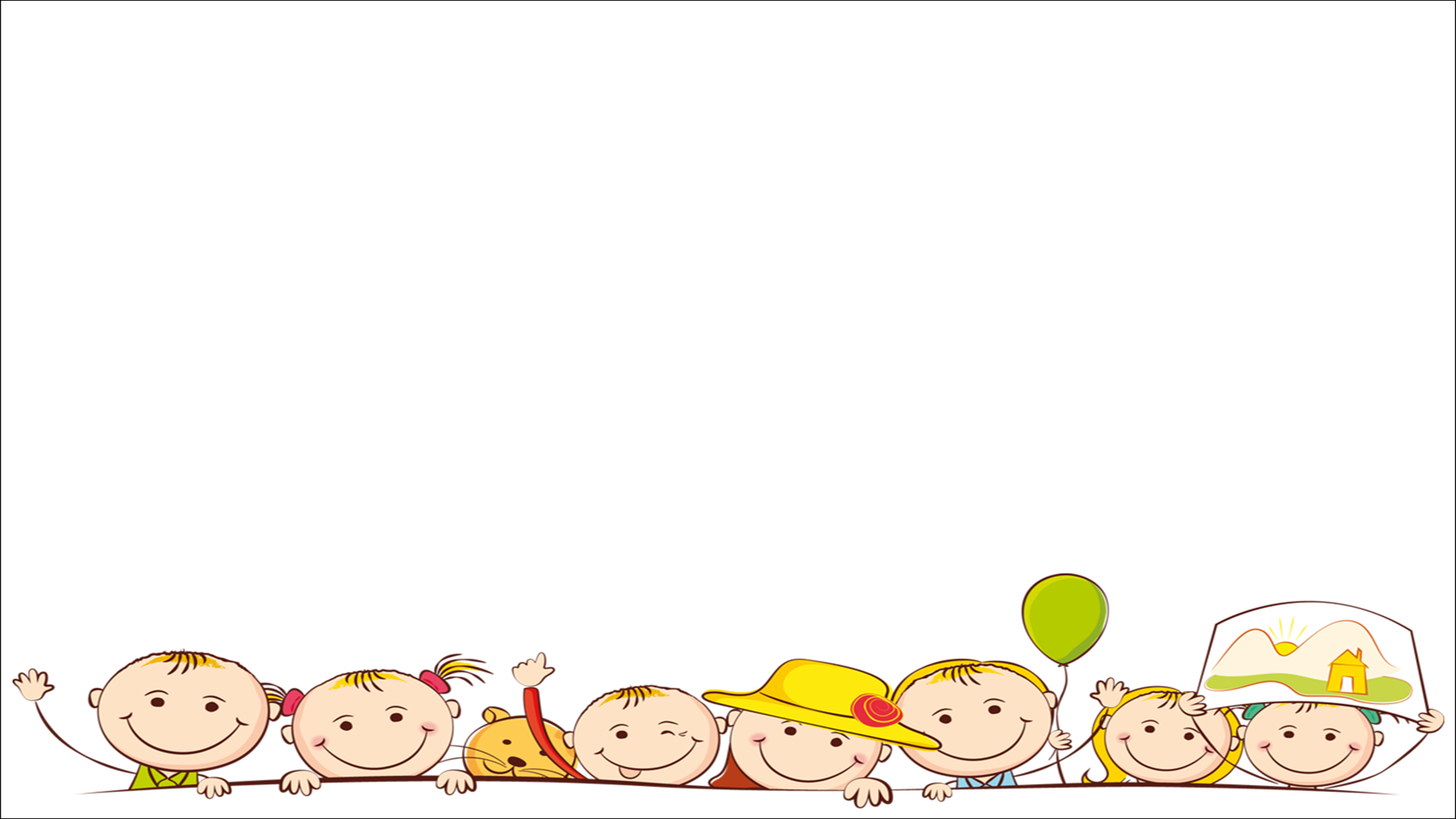 Блок «Труд и продукт труда»
«Как я помогаю близким»
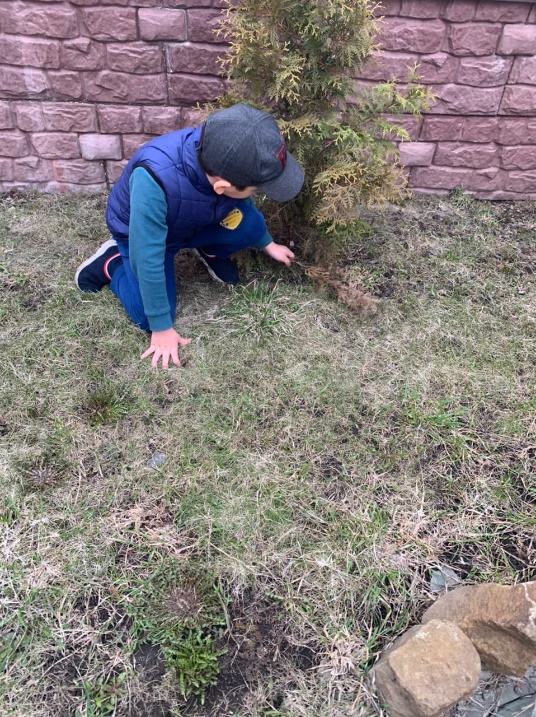 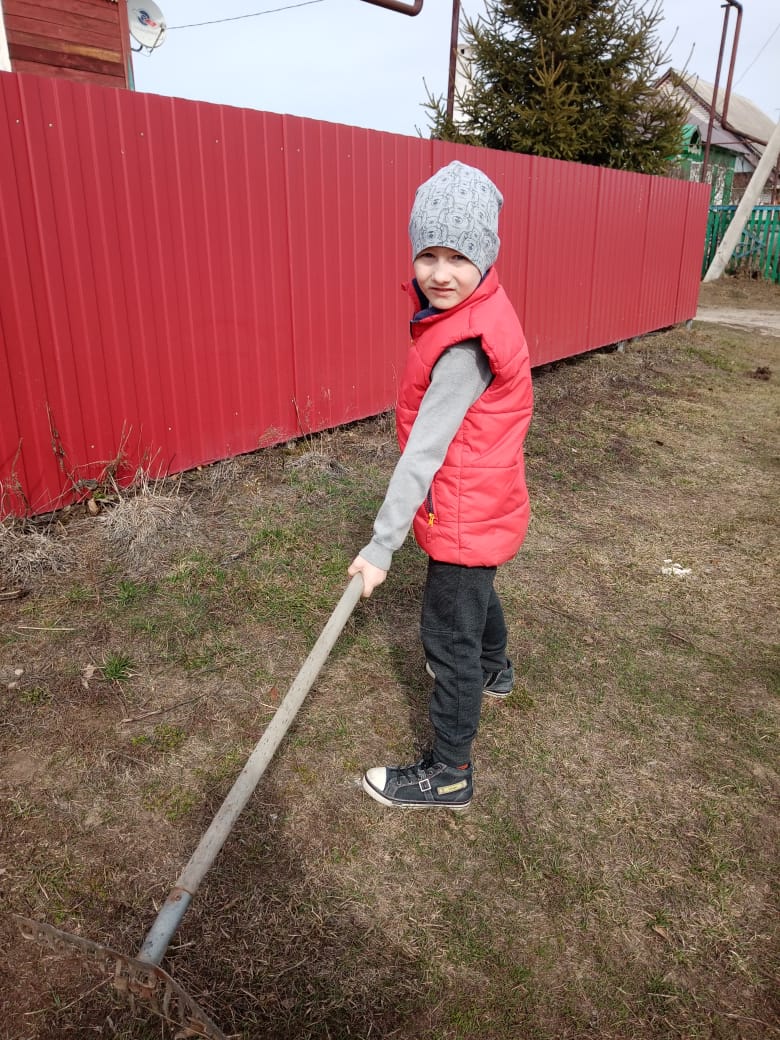 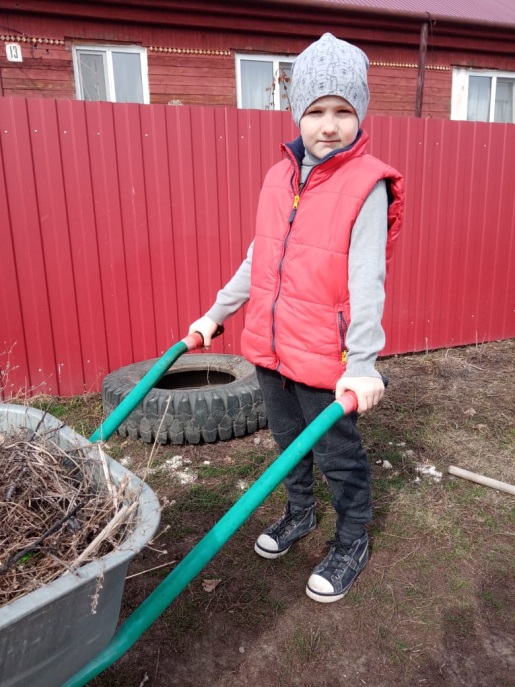 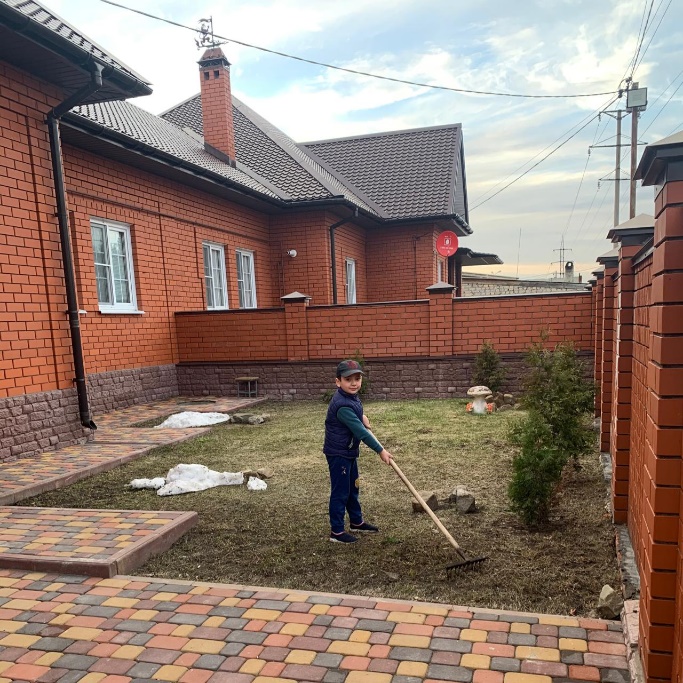 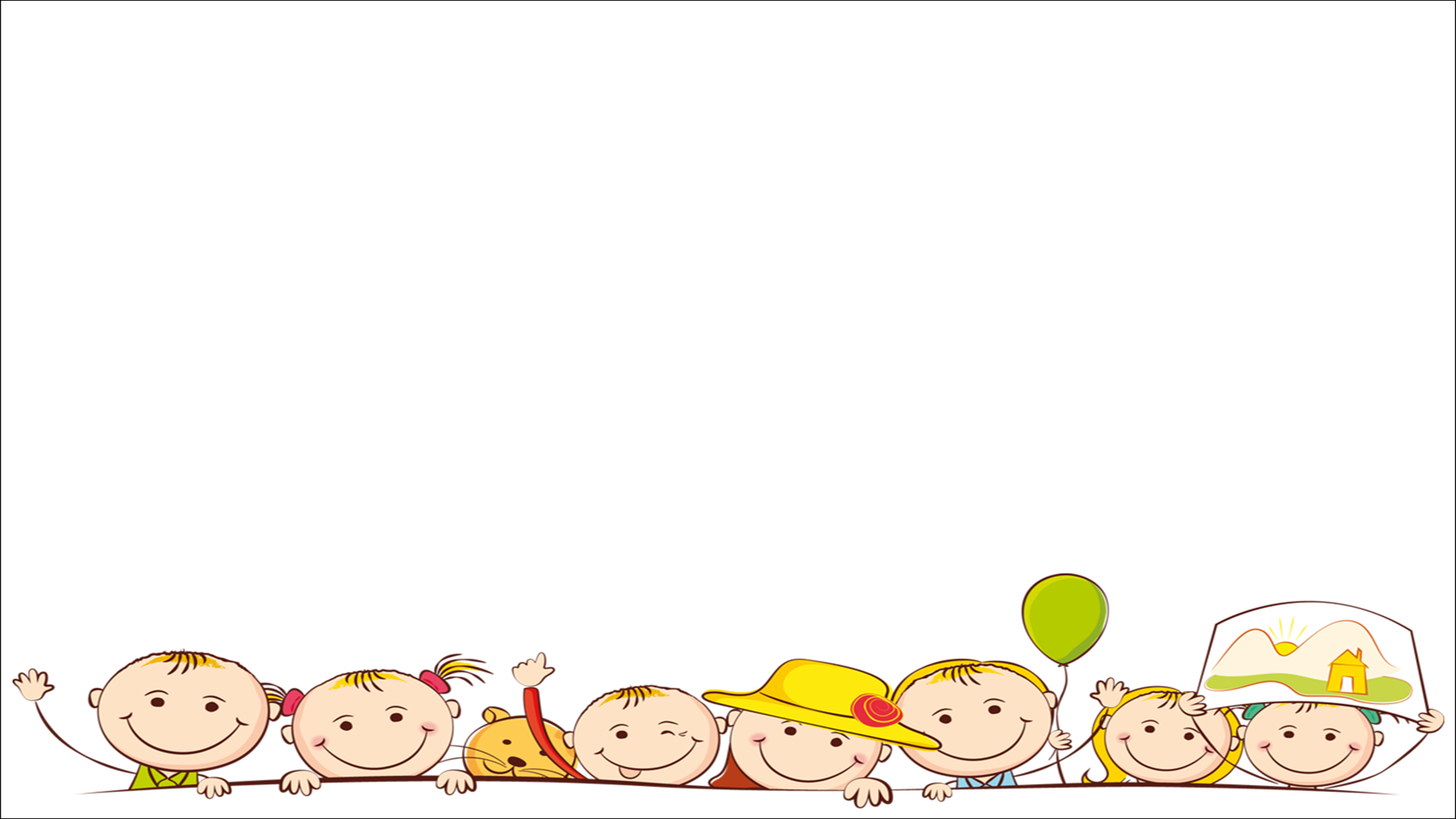 Блок «Деньги и цена»
«Магазин»
«Места для торговли»
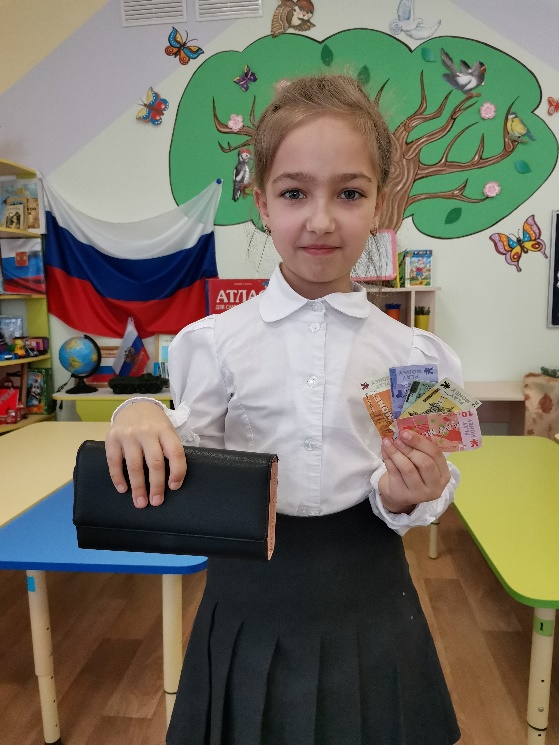 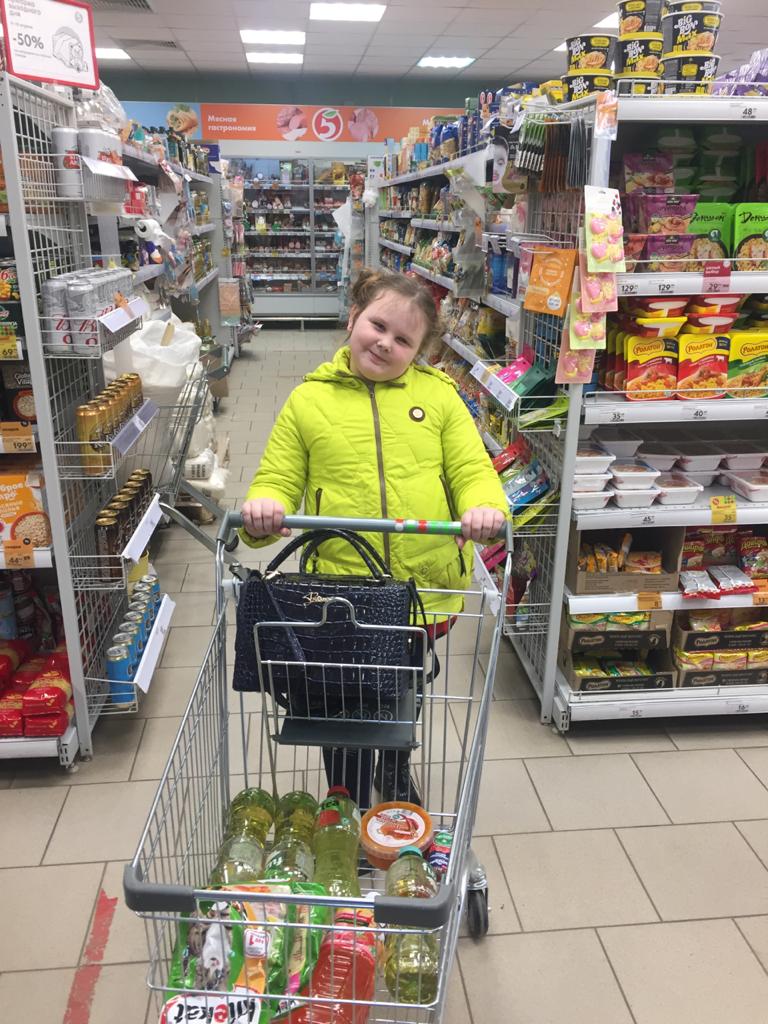 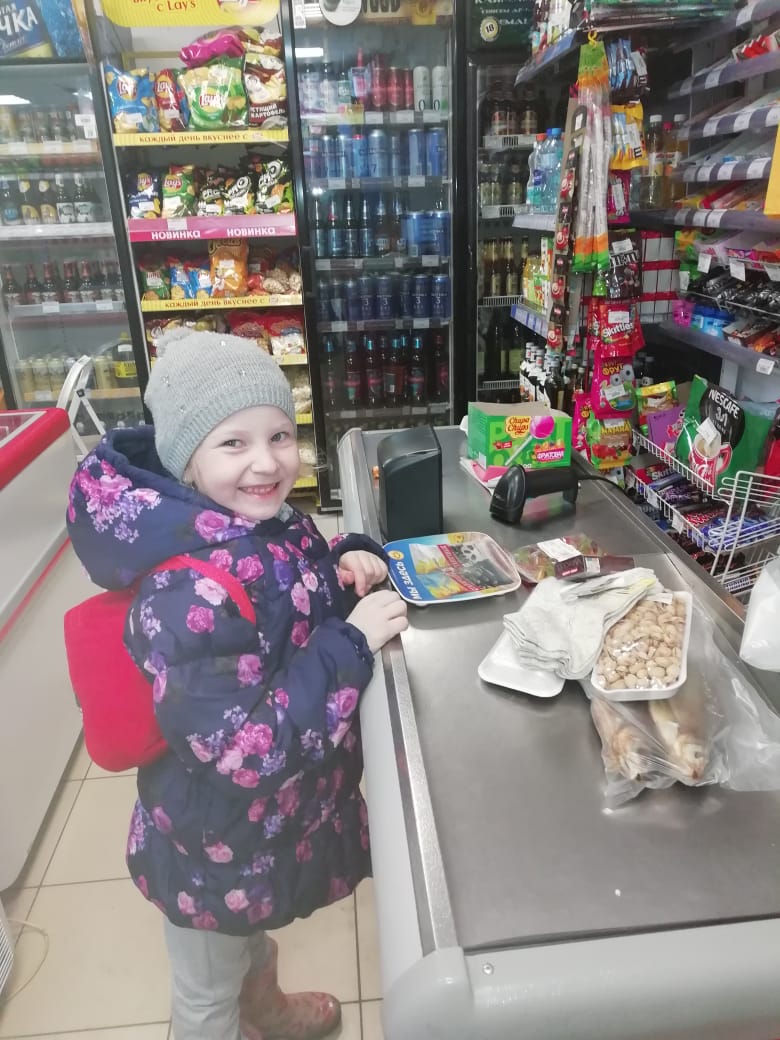 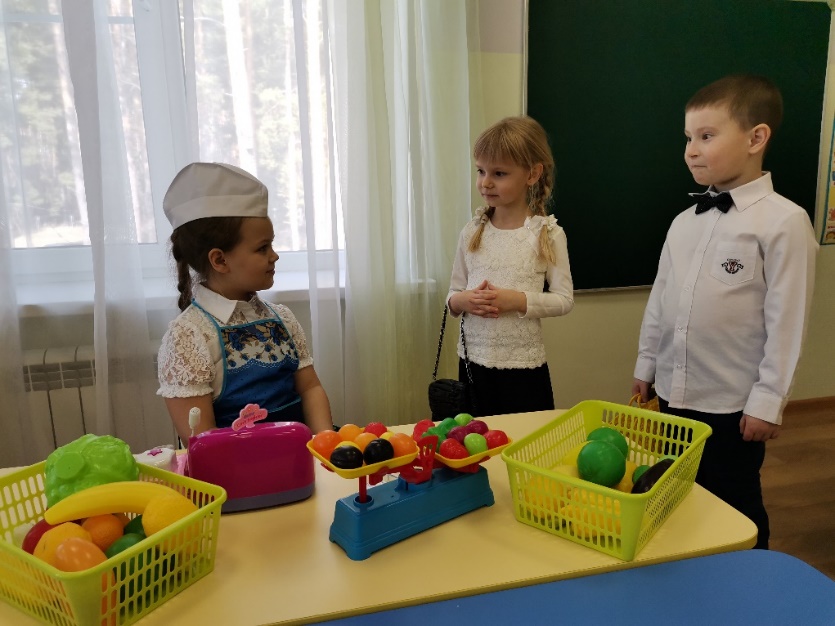 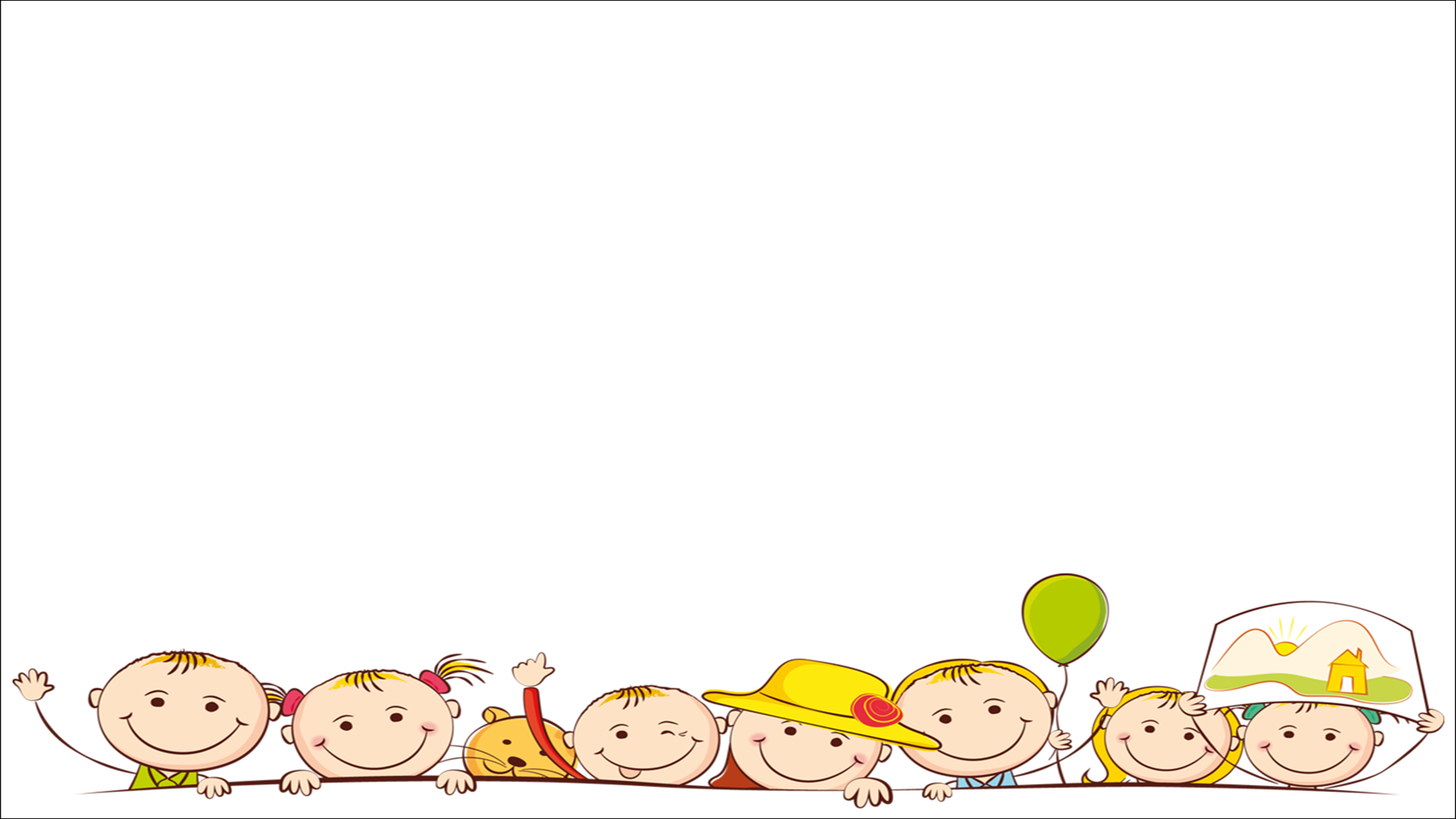 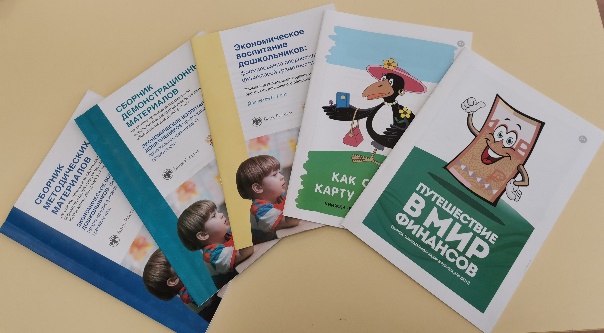 Блок «Деньги и цена» (использование УМК)
«Места для торговли»
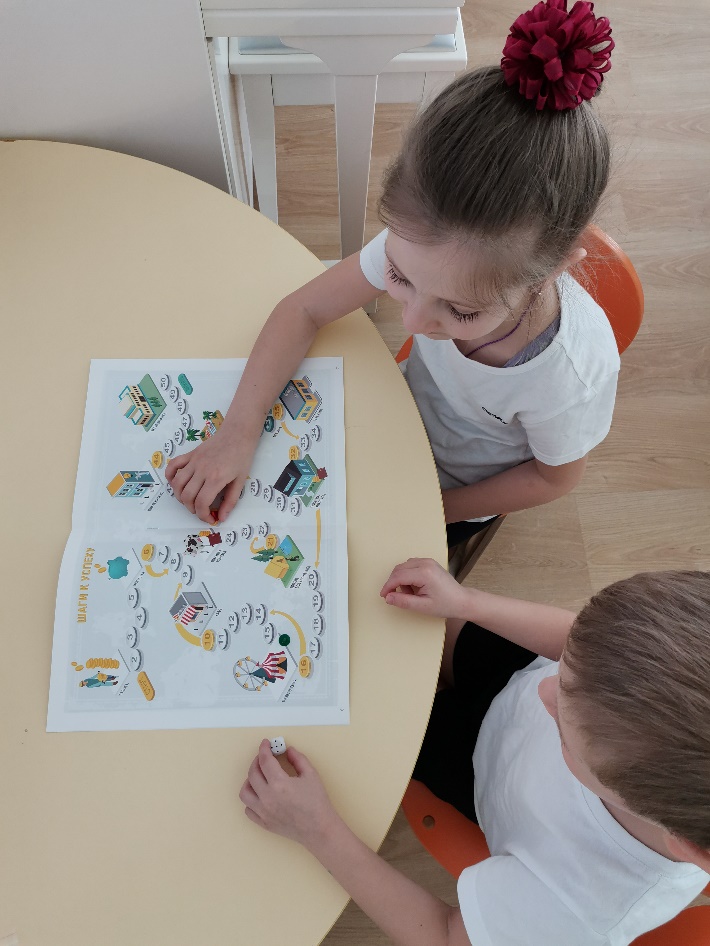 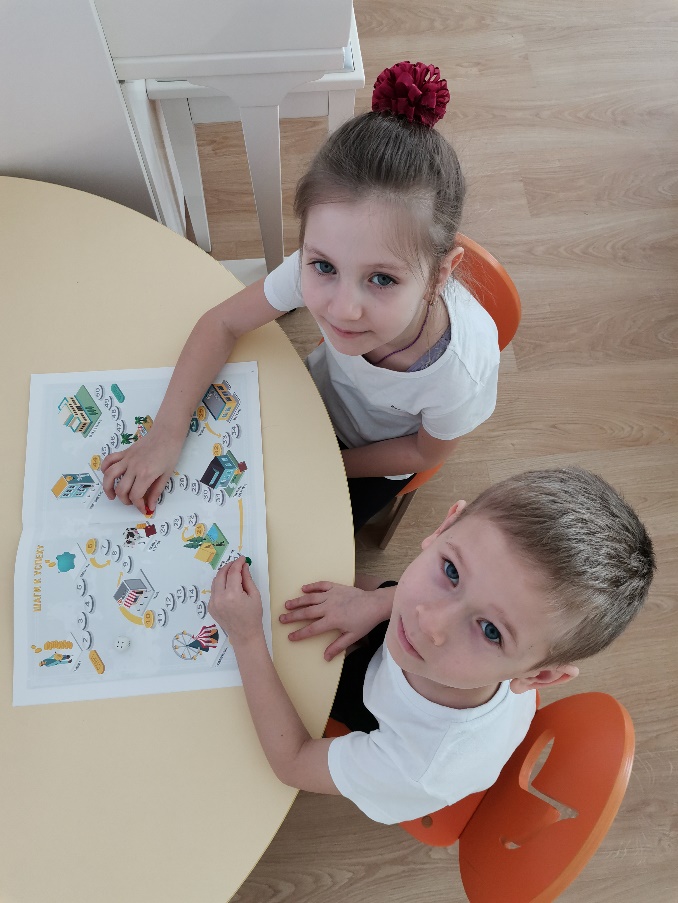 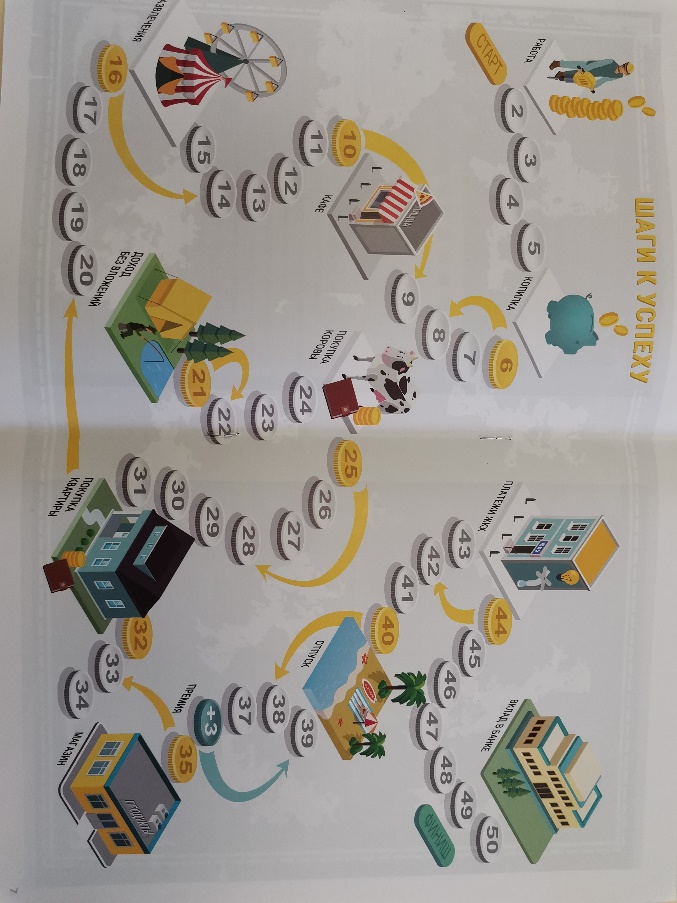 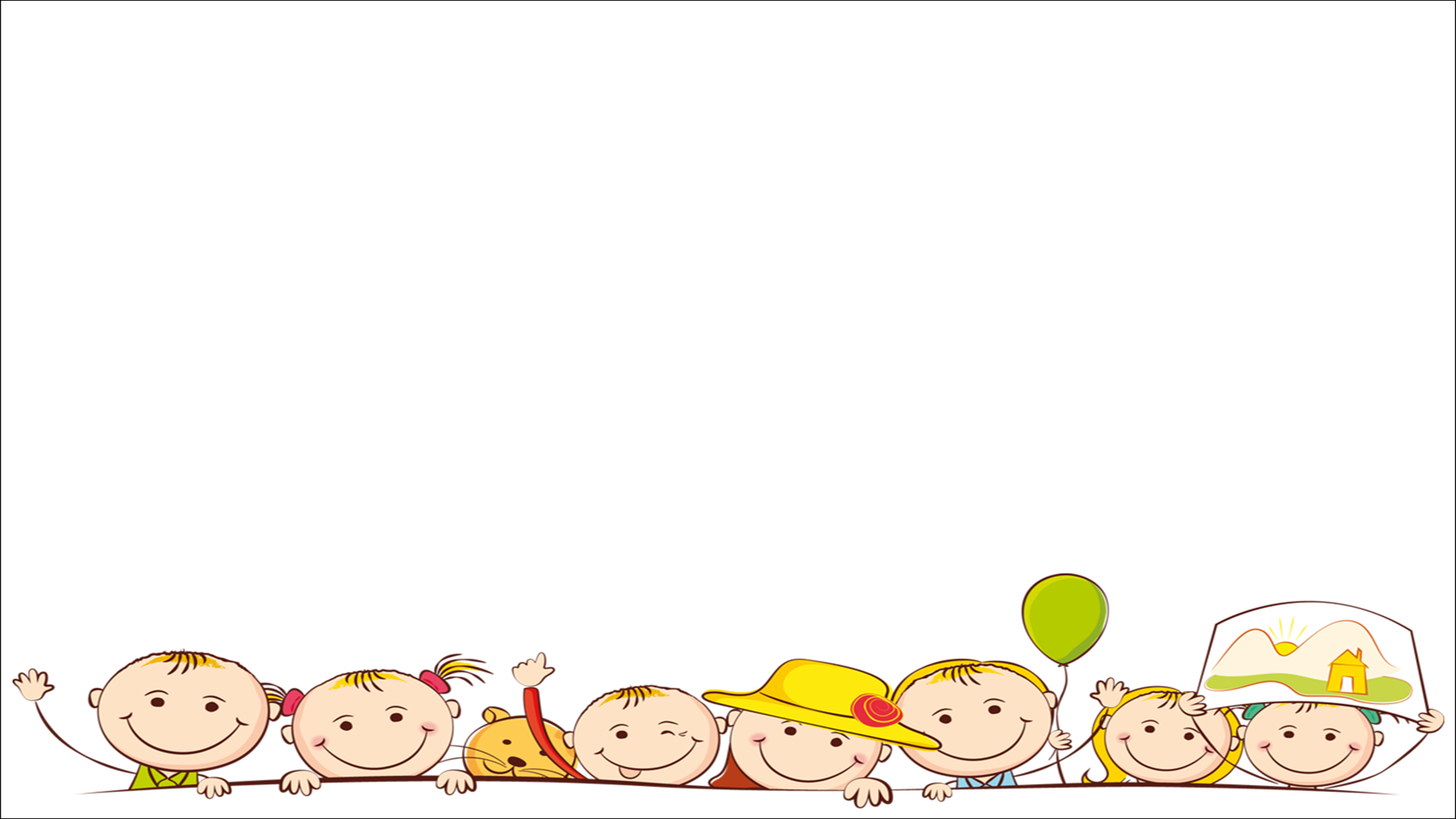 Блок «Реклама»
«Я рекламирую…»
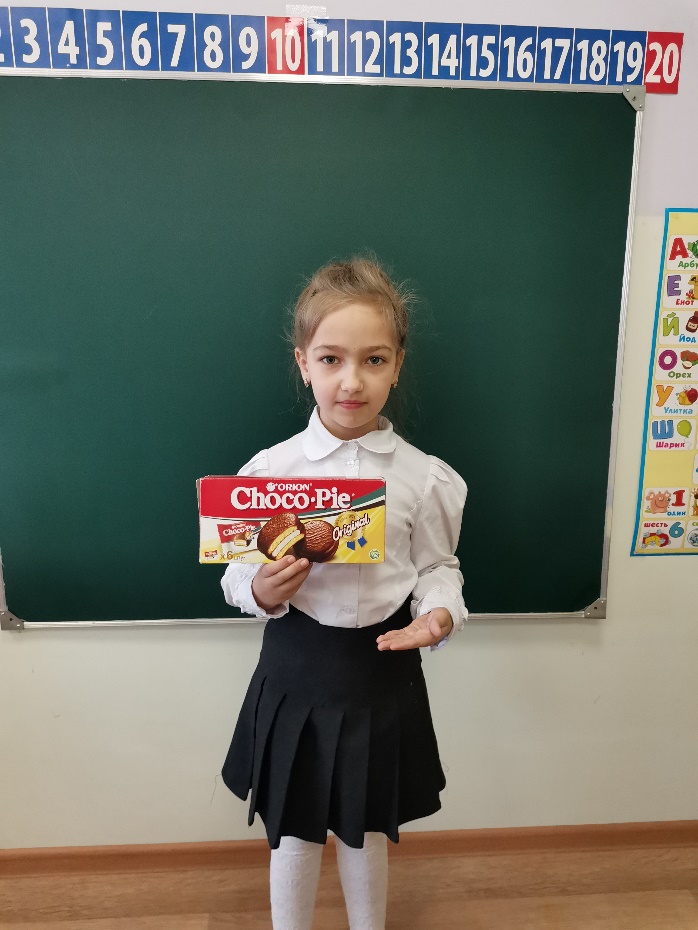 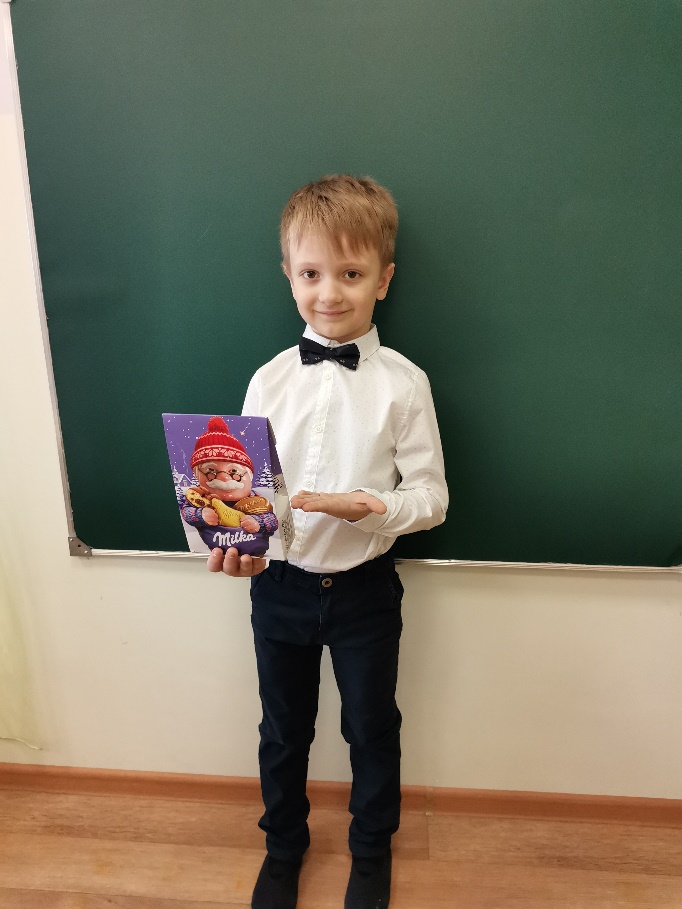 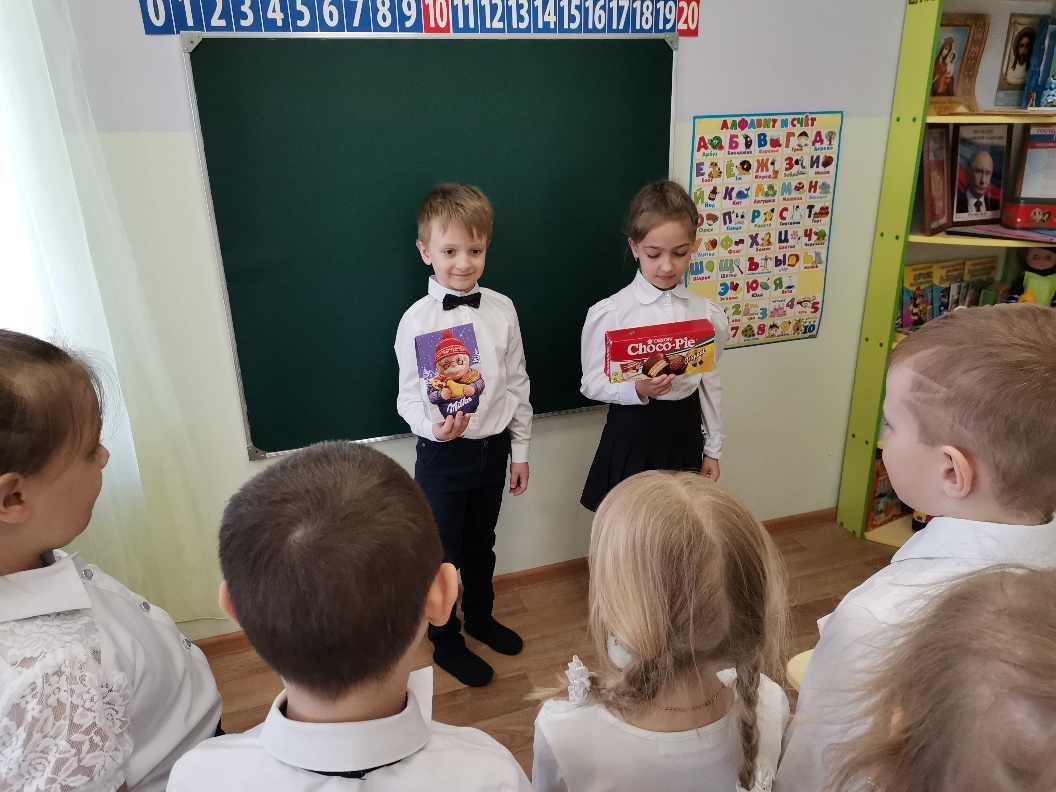 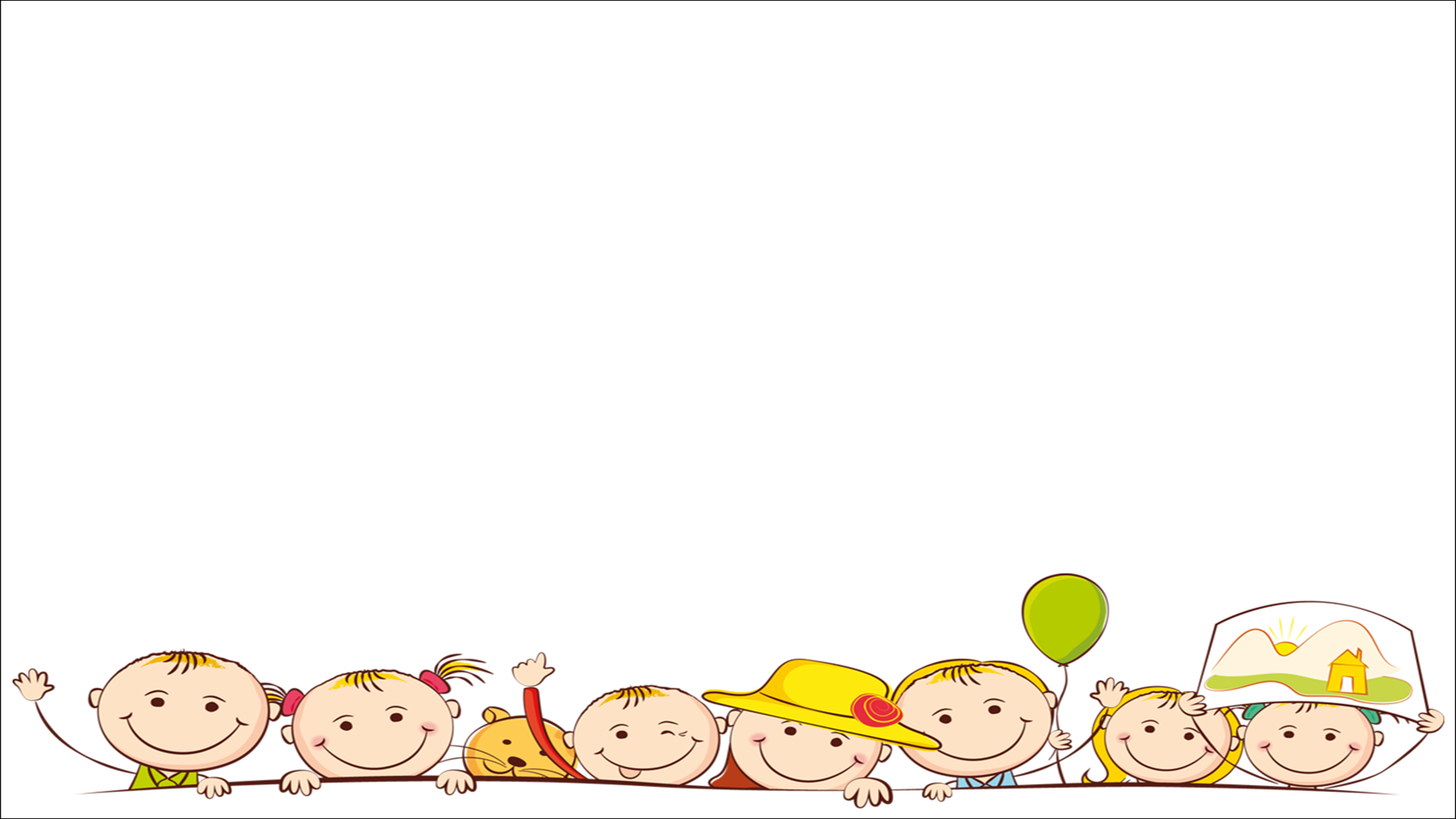 Блок «Полезные экономические навыки и привычки в быту»
«Я уважаю чужой труд»
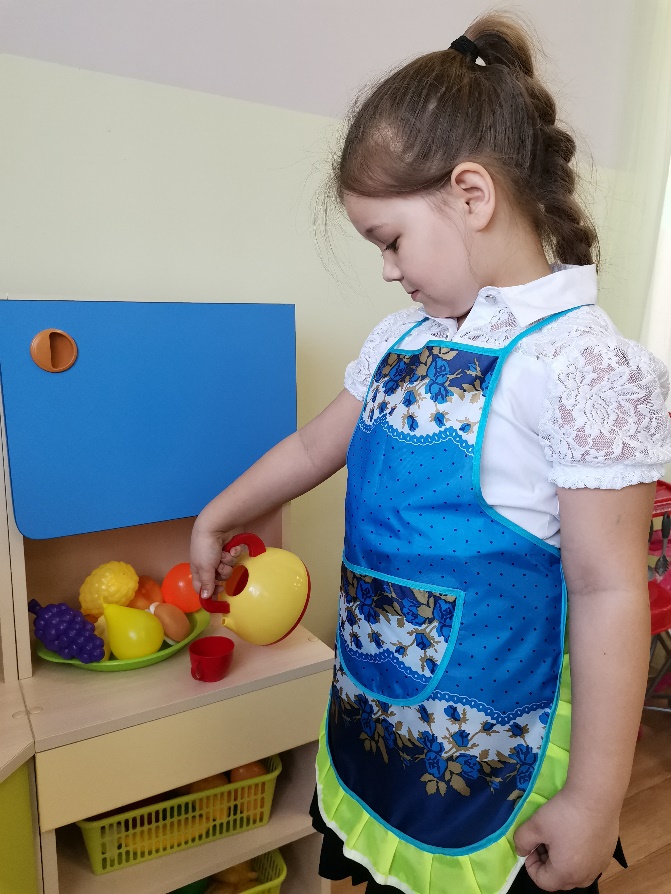 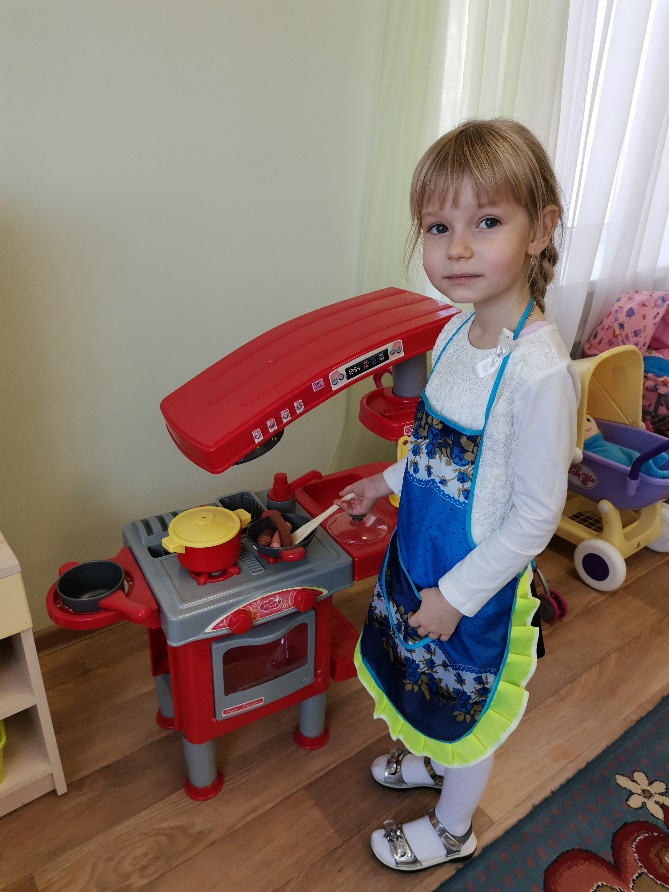 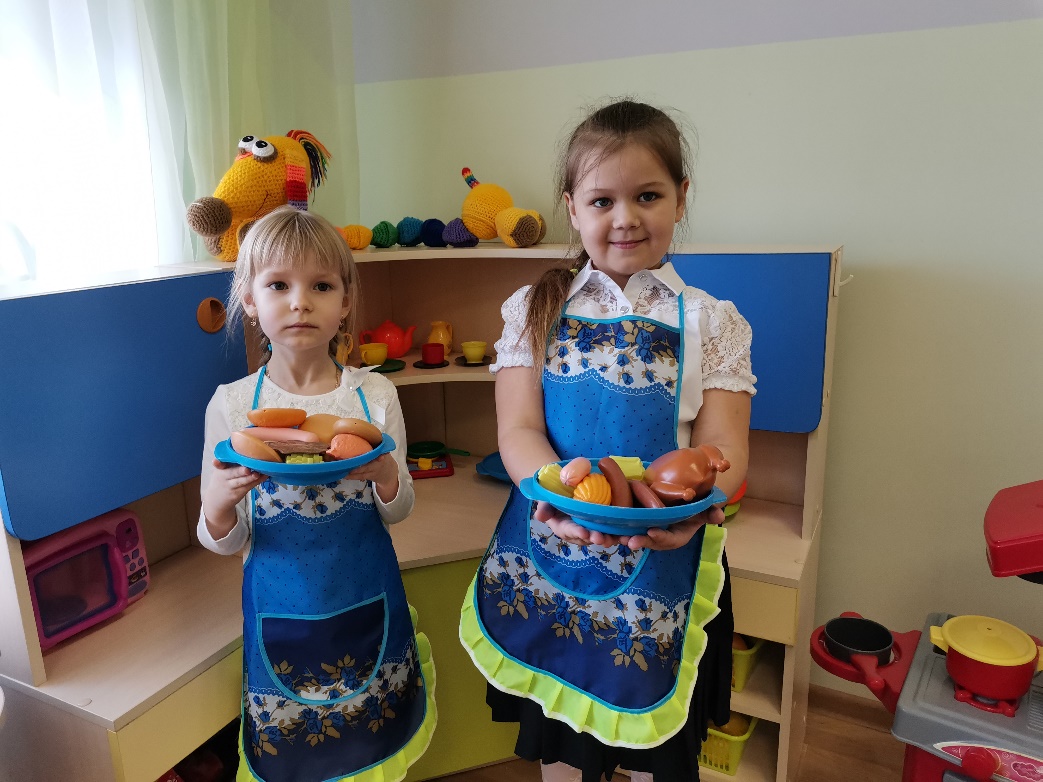 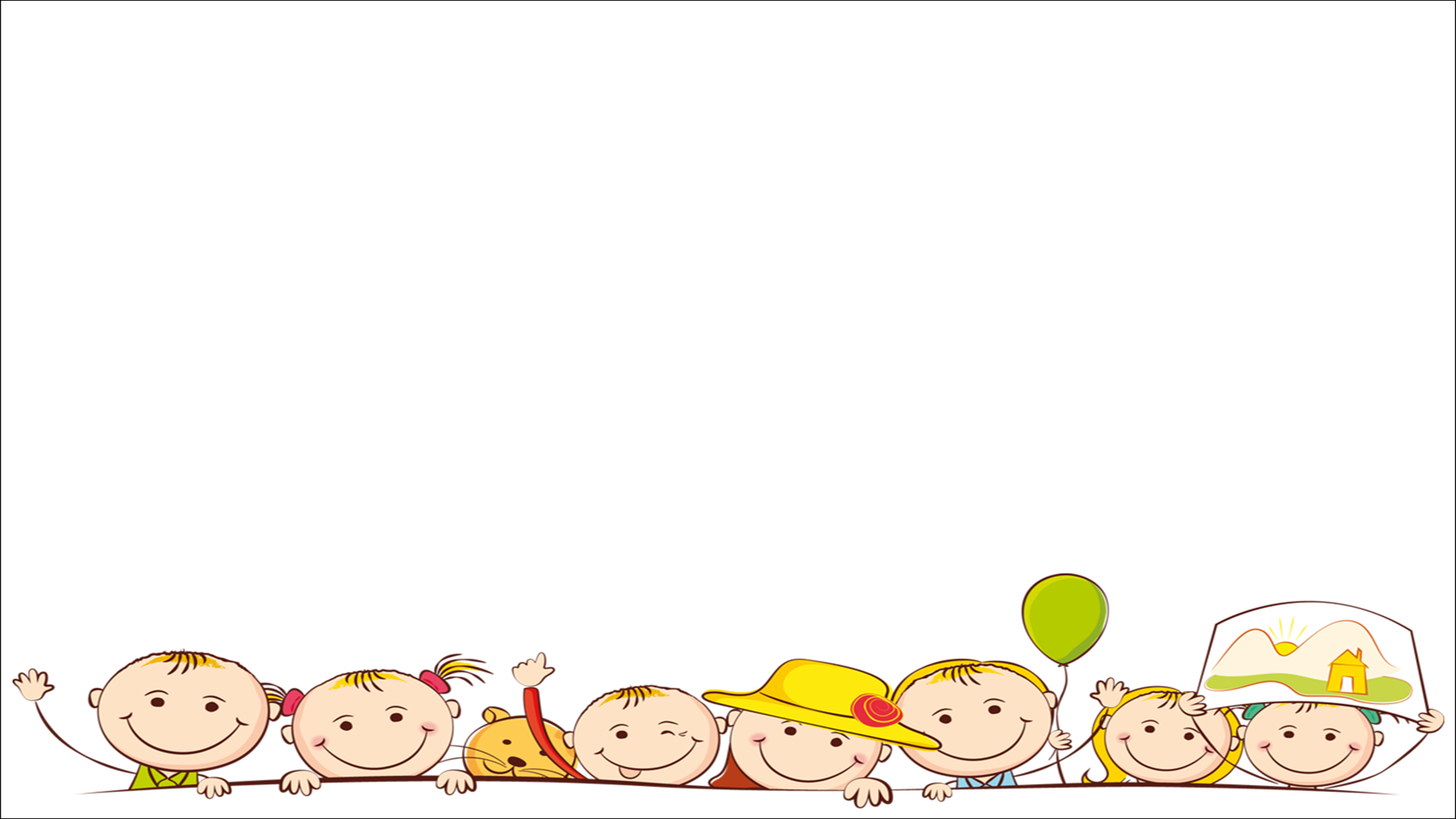 Блок «Полезные экономические навыки и привычки в быту»
«Я уважаю чужой труд»
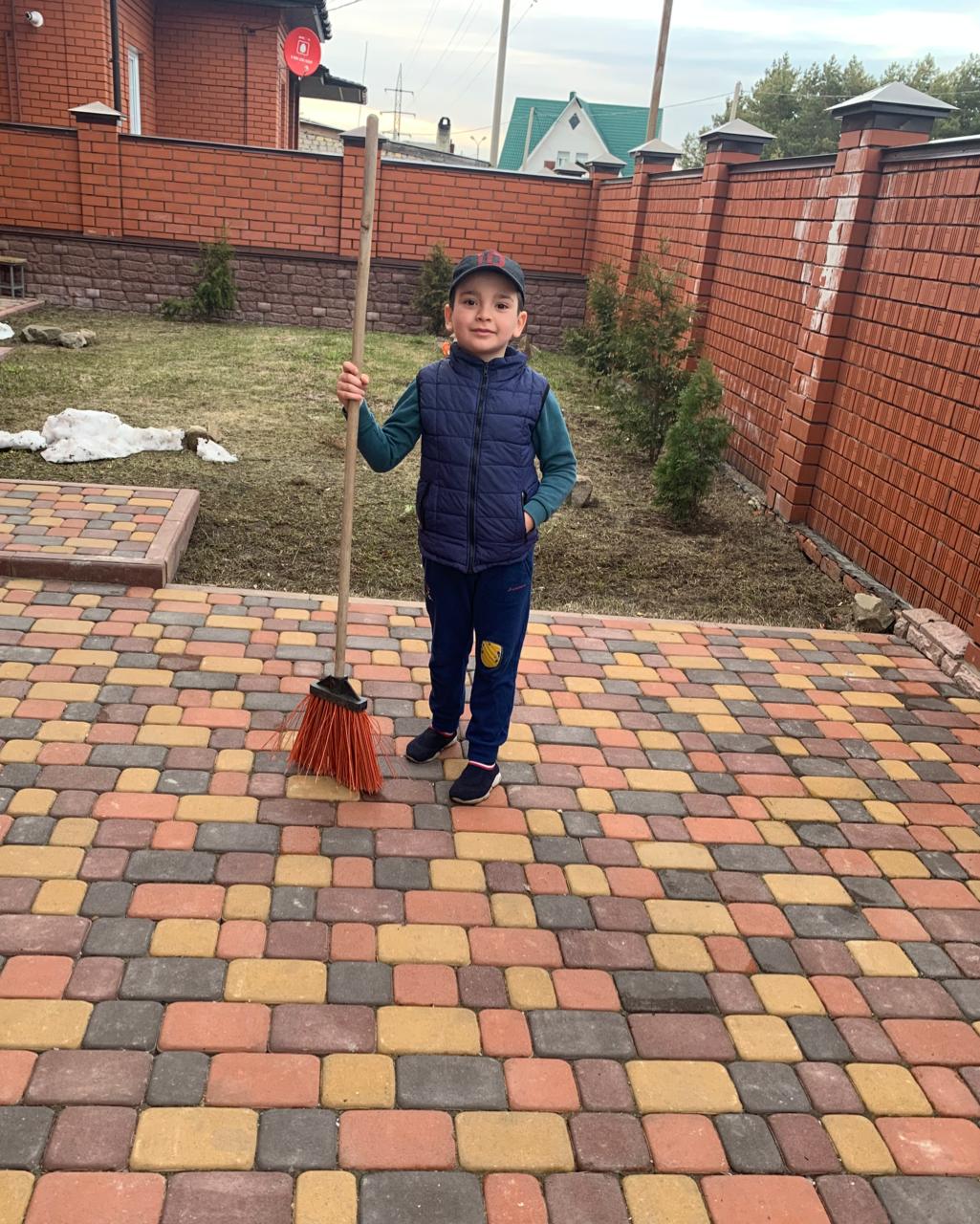 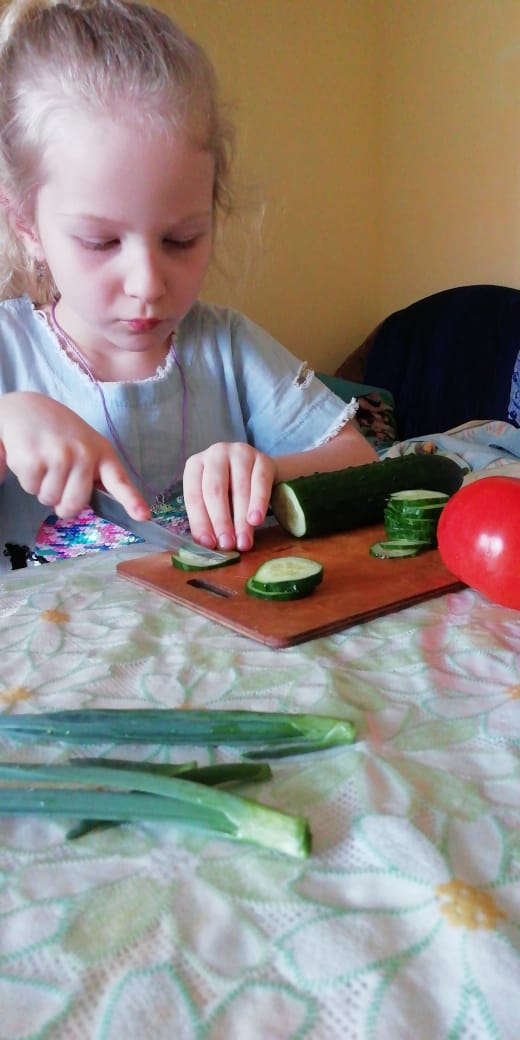 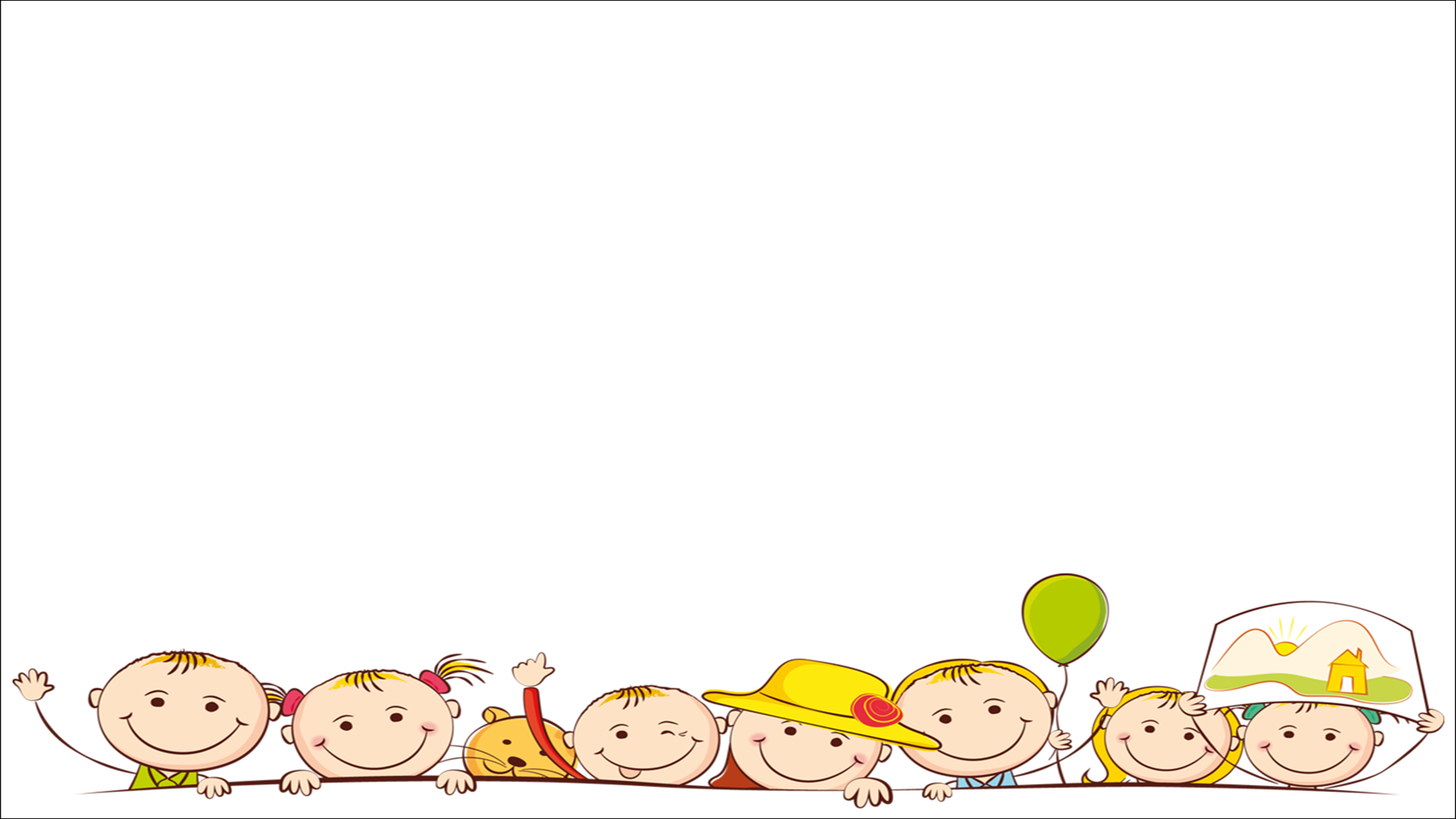 Взаимодействие с родителями
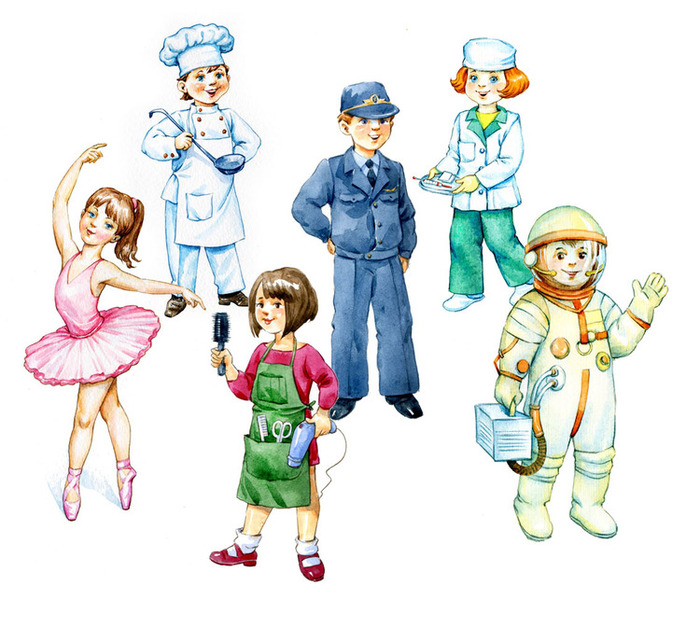 Воспитатель объясняет родителям, что показать детям значение труда в жизни людей, многообразие профессий он сможет только при условии непосредственного участия и помощи родителей. Дети должны знать, как называются профессии их родителей, содержание их деятельности, каков продукт их труда
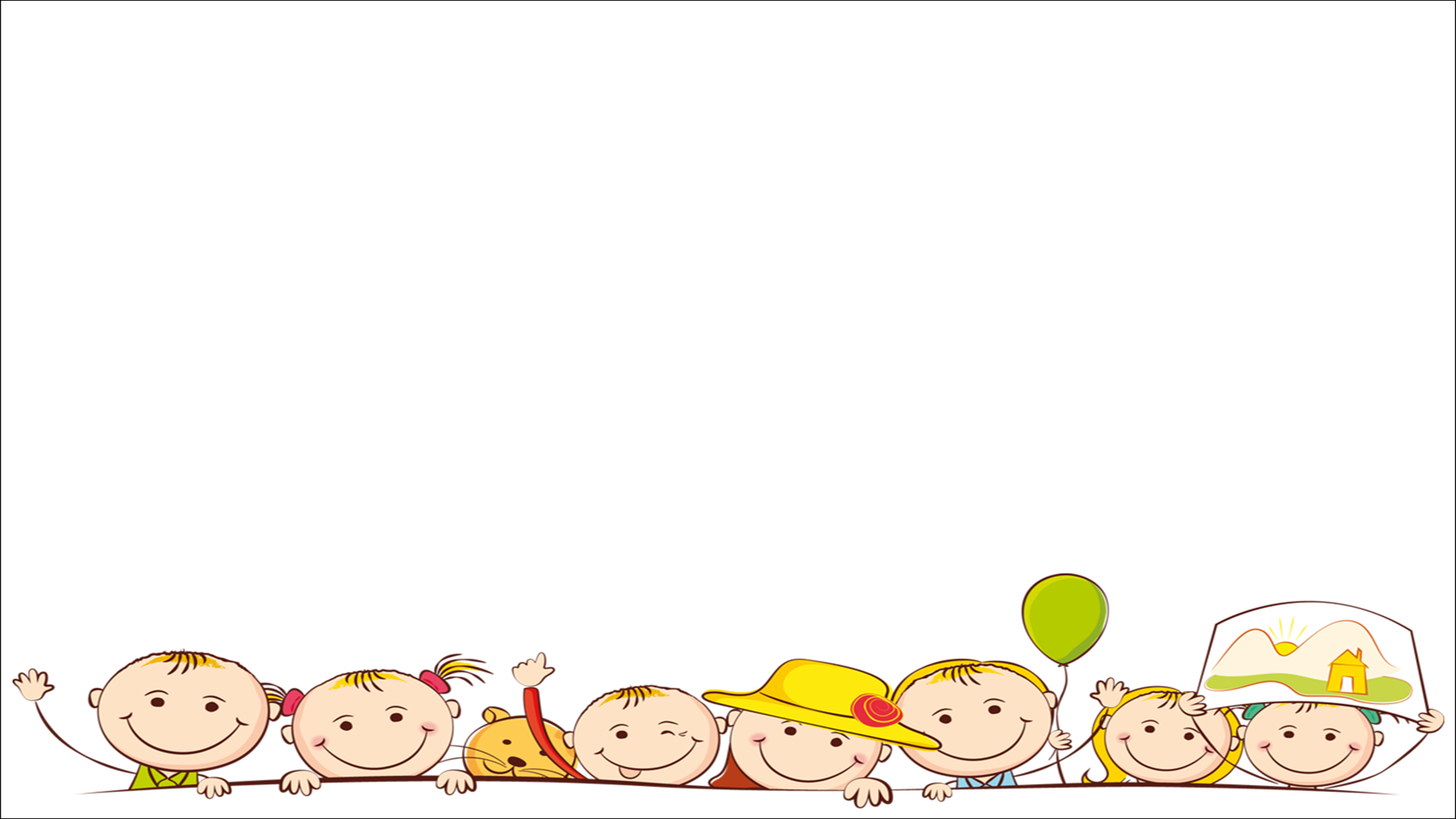 Взаимодействие со специалистами
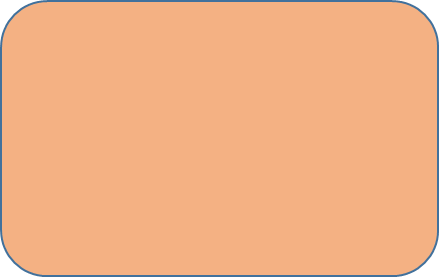 Воспитатель
+
Музыкальный 
руководитель
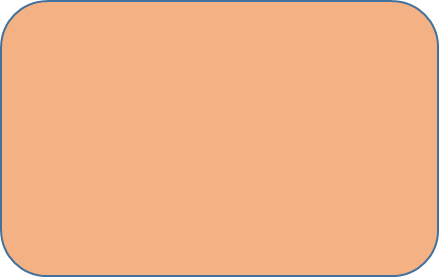 Воспитатель
+
Администрация
Воспитатель
+
Педагог-психолог 
Учитель-логопед
Воспитатель
+
Инструктор 
по физ.воспитанию
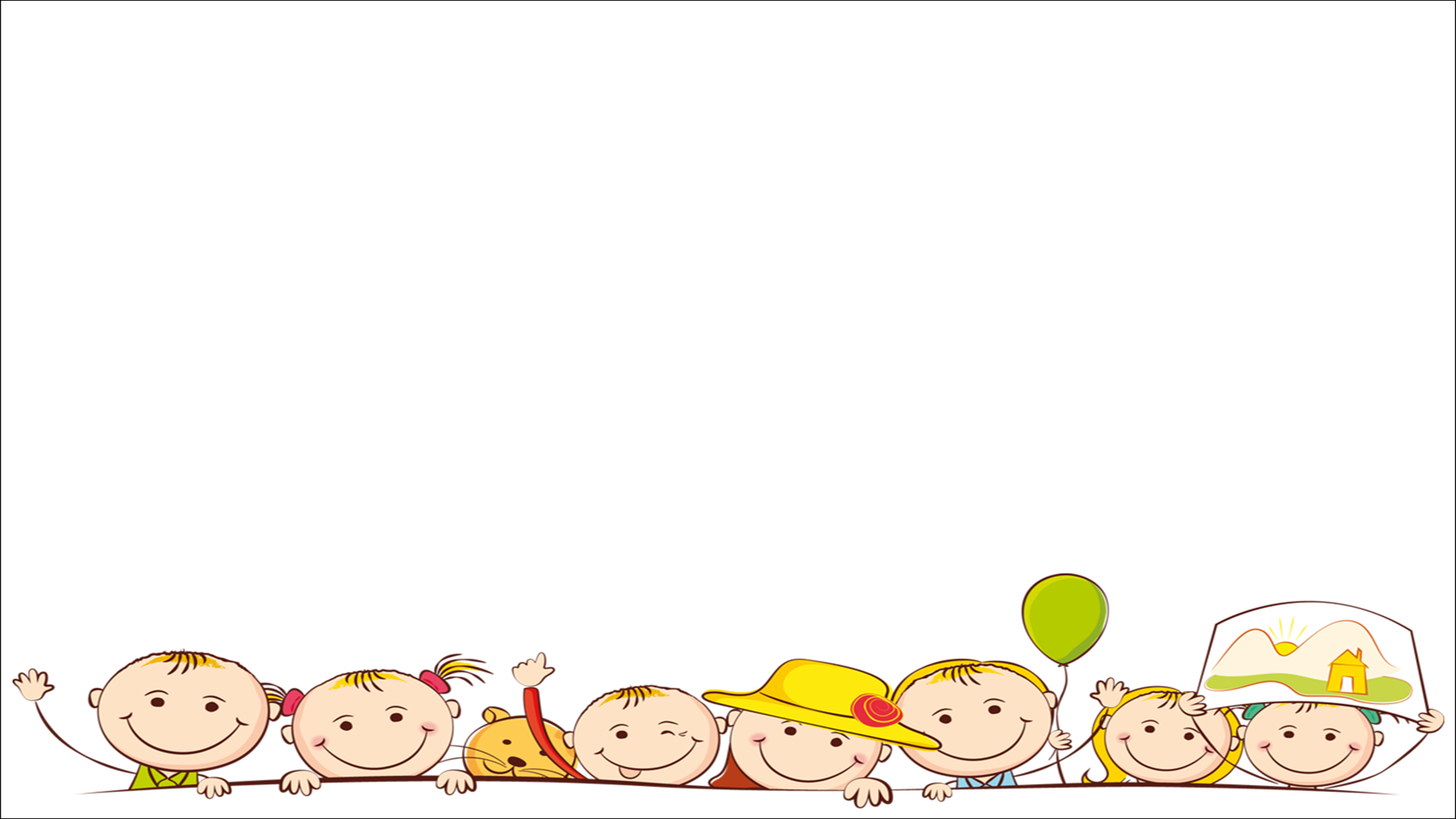 Сетевое взаимодействие
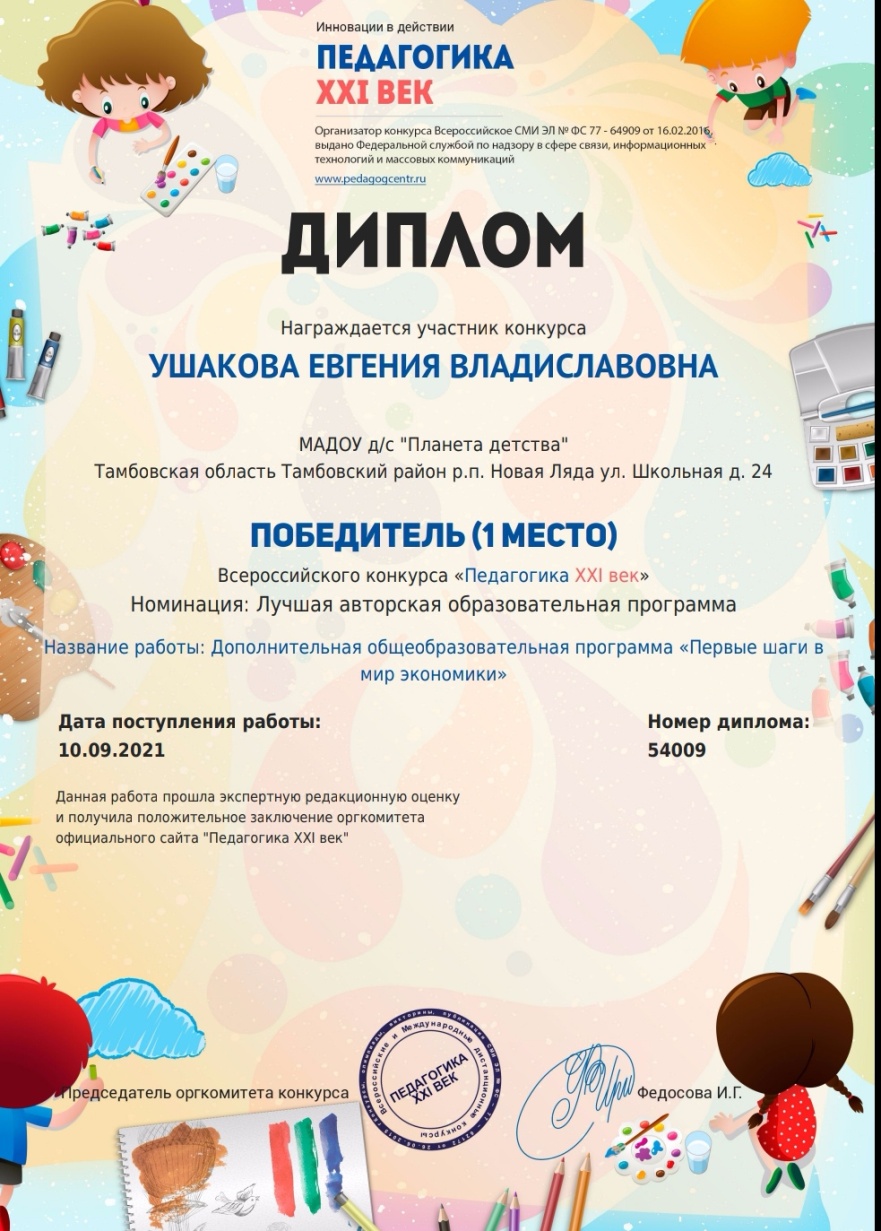 Воспитатель
+
Музыкальный 
руководитель
Воспитатель
+
Администрация
Воспитатель
+
Педагог-психолог 
Учитель-логопед
Воспитатель
+
Инструктор 
по физ.воспитанию
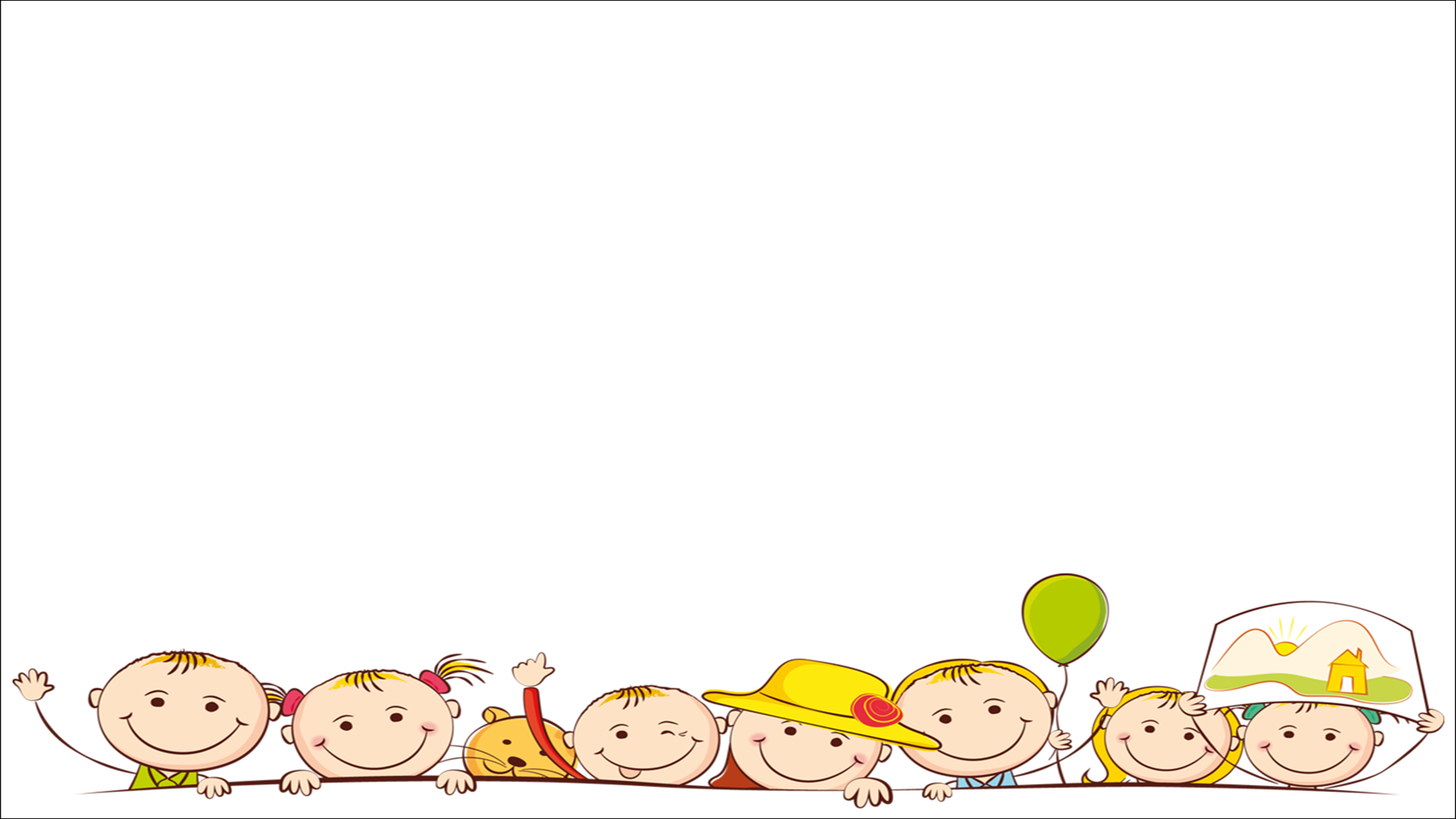 Ожидаемые результаты
дети имеют сформированные основные понятия финансовой грамотности, приближенные знания к реальной действительности, то есть формируется начало экономического мышления
интересуются социальными явлениями, происходящими в общественной жизни
знают о новых профессиях, умеют рассказывать о них
владеют обогащенным словарным запасом, который связан с областью финансирования, начальной экономикой, трудовой деятельностью людей современных профессий
проявляют коммуникативные социальные навыки: общительность, чувство собственного достоинства, ответственность, стремление доводить начатое дело до конца
проявляют здоровый интерес к деньгам, осознают правила их честного приобретения, взаимосвязи понятий «труд-деньги», понимание факта купли-продажи
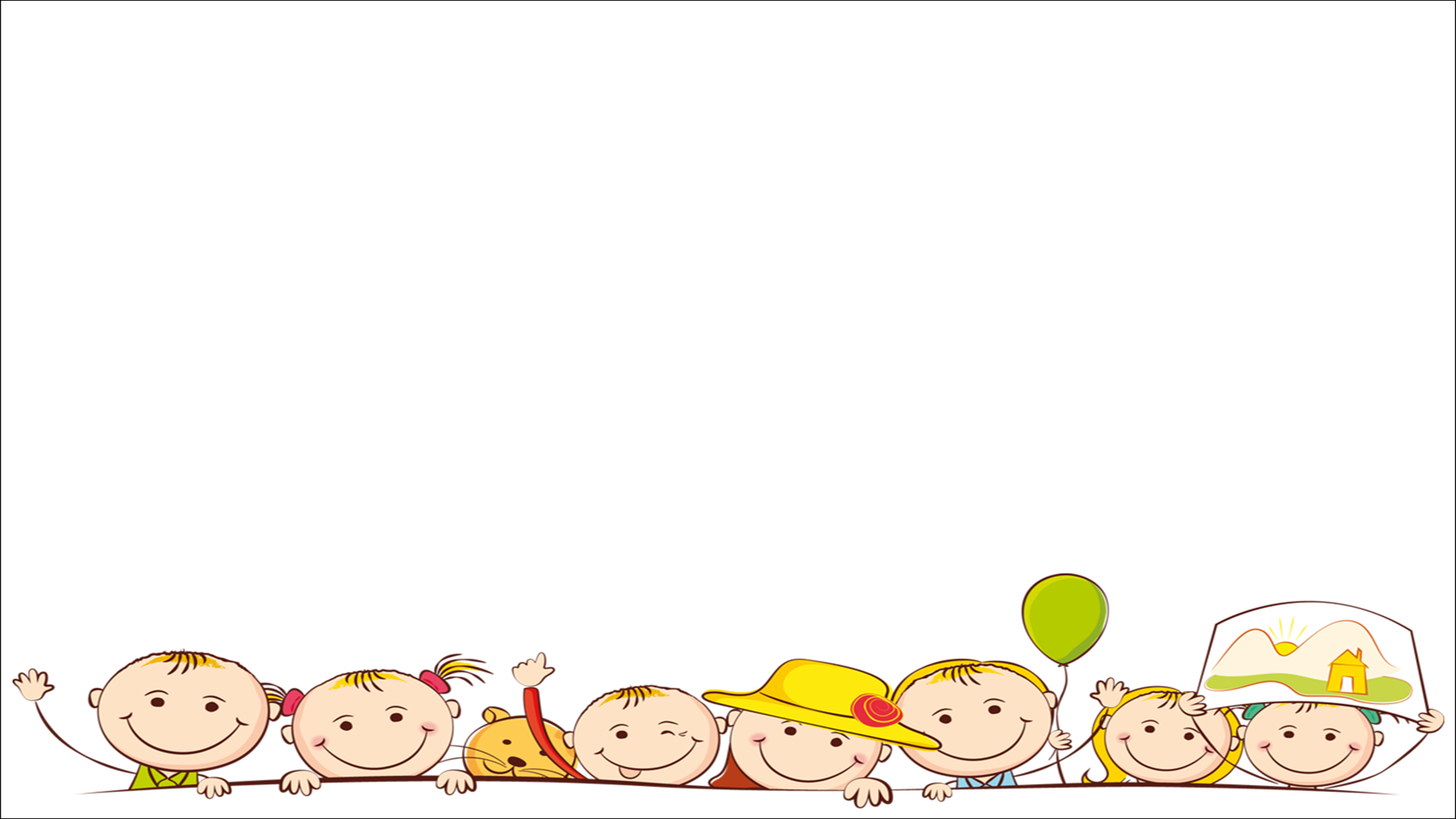 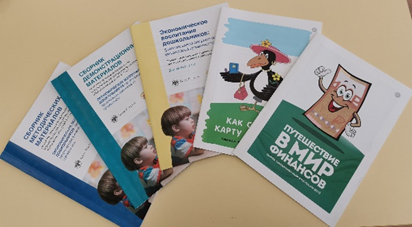 Информационные источники:
В  УМК «Экономическое воспитание дошкольников: формирование предпосылок финансовой грамотности» входят:
примерная парциальная образовательная программа дошкольного образования для детей 5-7 лет. Авторы-составители: Шатова А.Д., Аксёнова Ю.А., Кириллов И.Л., Давыдова В.Е., Мищенко И.С.
сборник методических материалов на основе примерной парциальной образовательной программы дошкольного образования для детей 5-7 лет
сборник демонстрационных материалов на основе примерной парциальной образовательной программы дошкольного образования для детей 5-7 лет
сборник занимательных задач и ребусов для детей
книжка-раскраска для детей
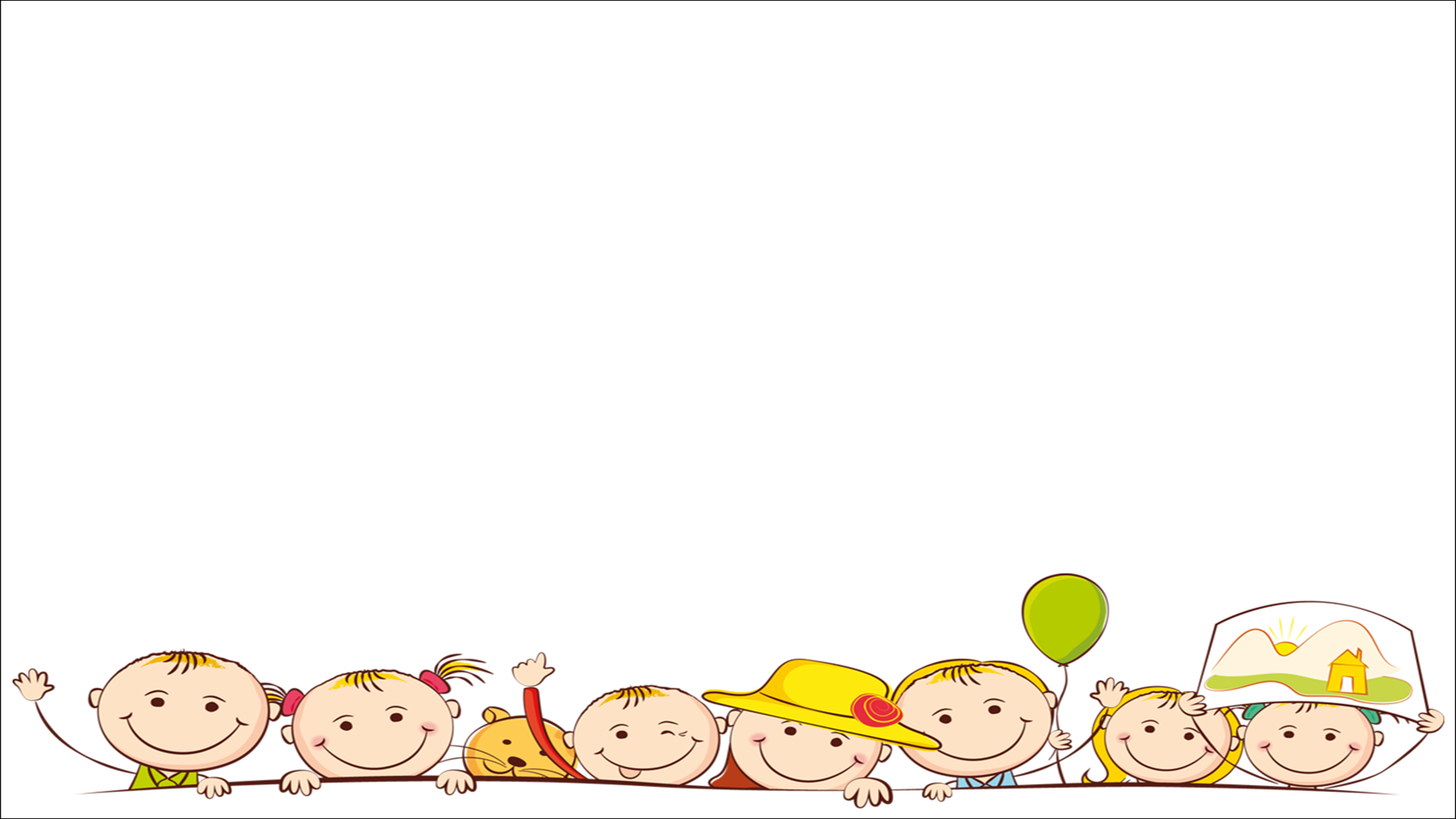 Обратная связь
Воспитатель
+
Музыкальный 
руководитель
Ds_planetadetstva@mail.ru
+7(4752)65-20-05
Воспитатель
+
Администрация
Воспитатель
+
Педагог-психолог 
Учитель-логопед
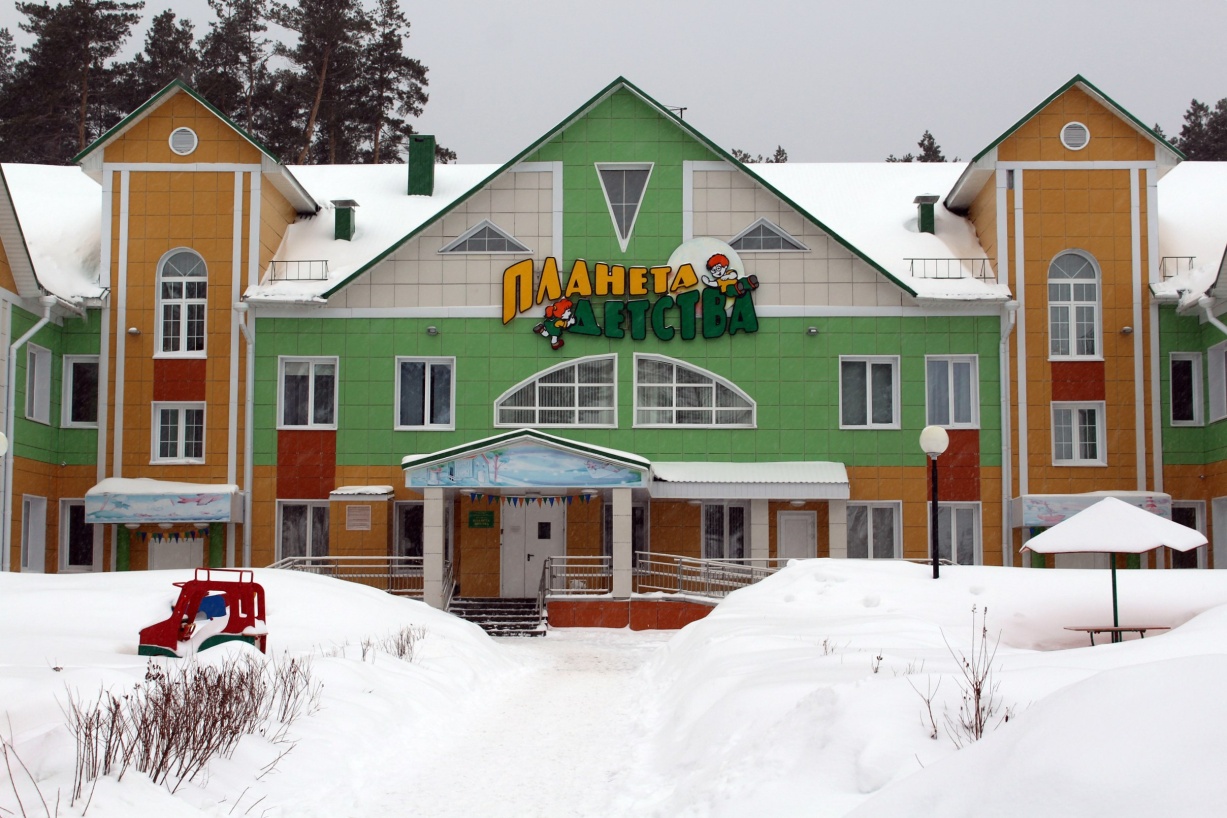 Воспитатель
+
Инструктор 
по физ.воспитанию
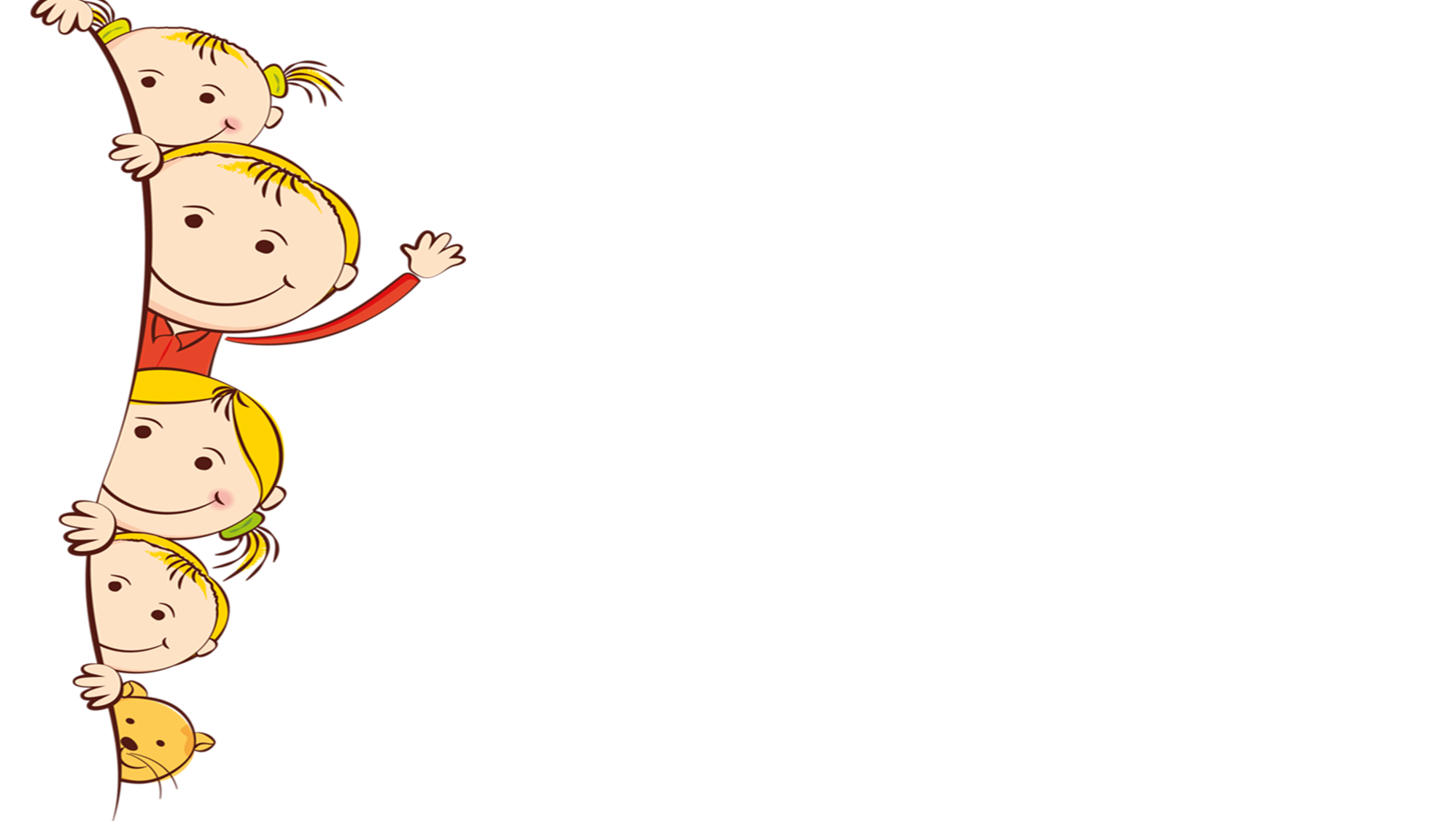 Экономьте и будьте экономными!